BAC, What is it to Me?
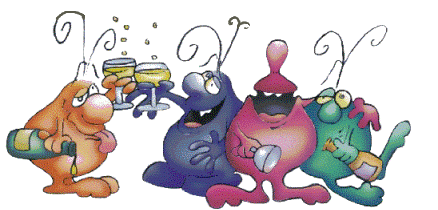 Lesson Objectives
The student will be able to understand drink size equivalents.
The student will understand BAC levels, legal limits, and how quickly the body processes drinks
Lynch
[Speaker Notes: https://docs.google.com/document/d/15zobnDIj4tzVXgeVGq8G8L00wyqNERvpsgUc-4CaiRA/edit?usp=sharing]
Alcohol Knowledge Pre-Quiz
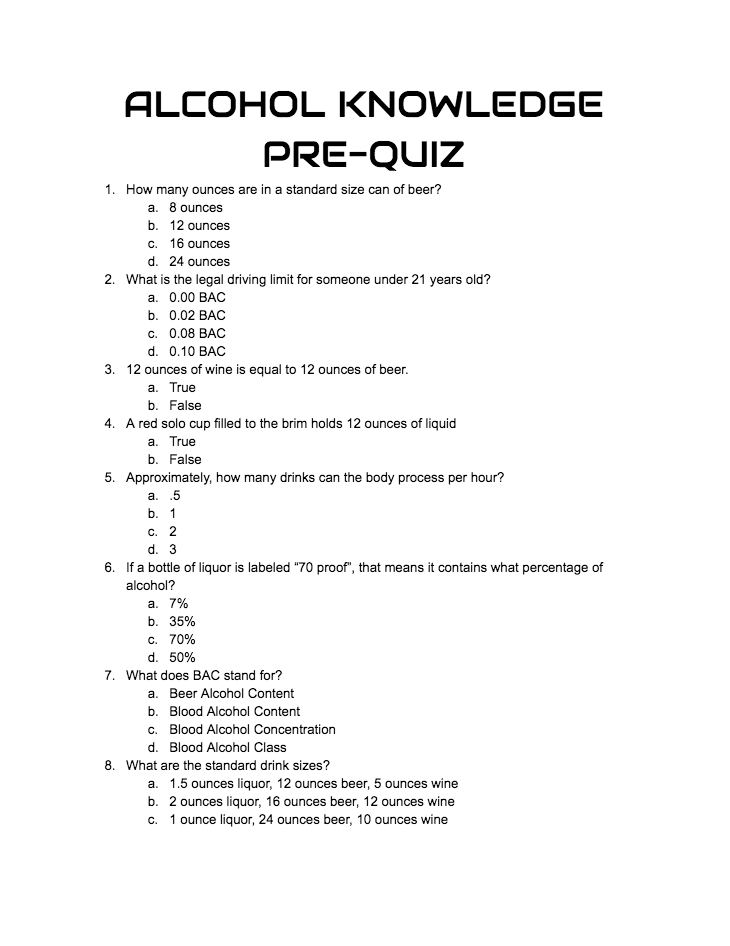 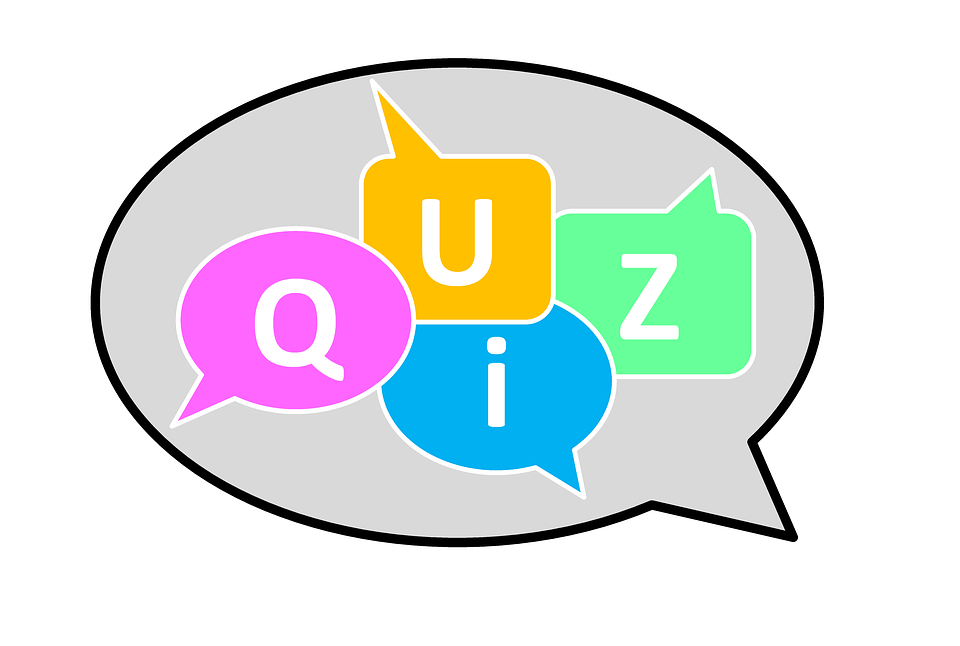 [Speaker Notes: Google Form]
How many ounces are in a standard size can of beer?
Answer: 12 ounces
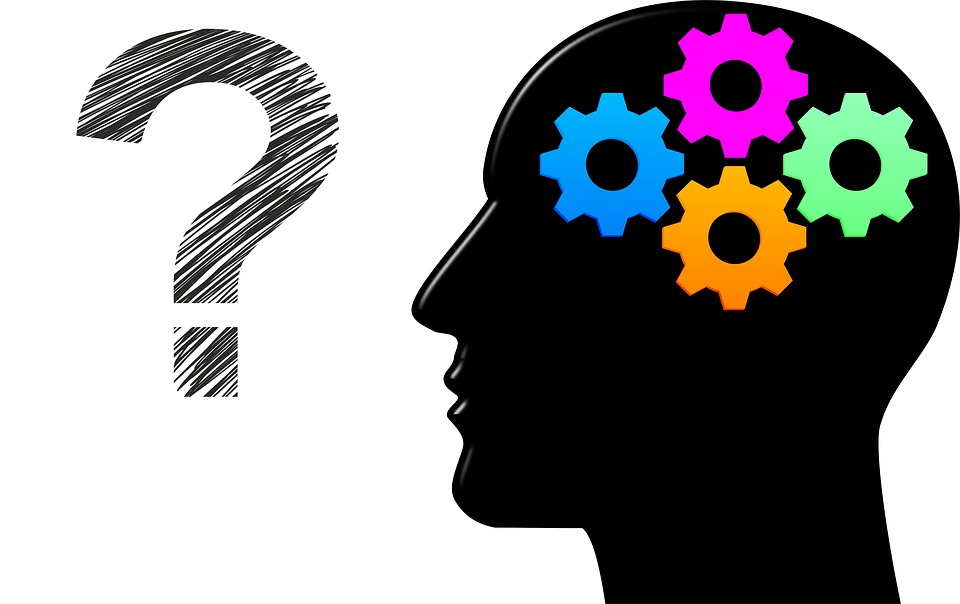 What is the legal driving limit for someone under 21 years old?
Answer: 0.0 BAC
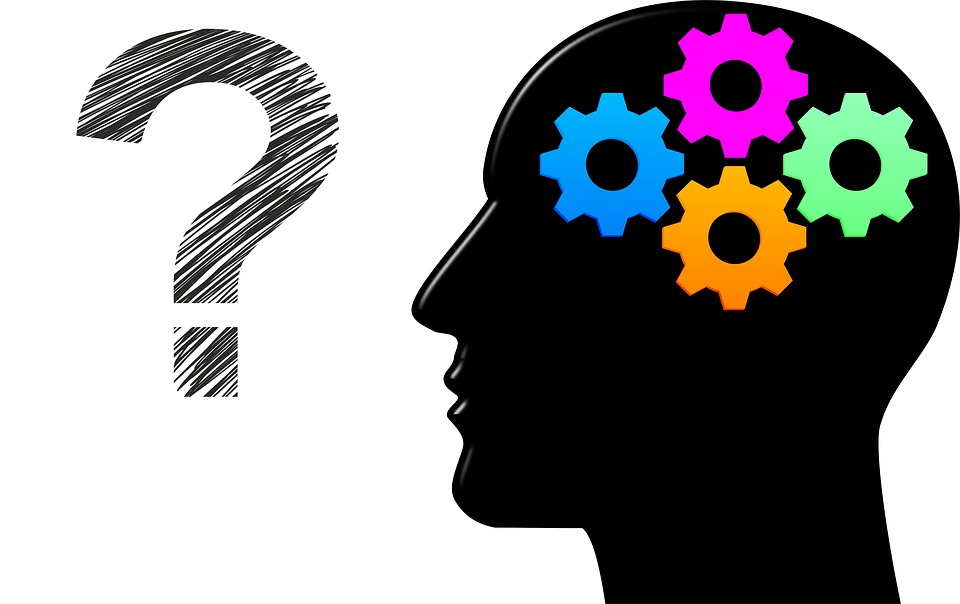 12 ounces of wine is equal to 12 ounces of beer?
Answer: False
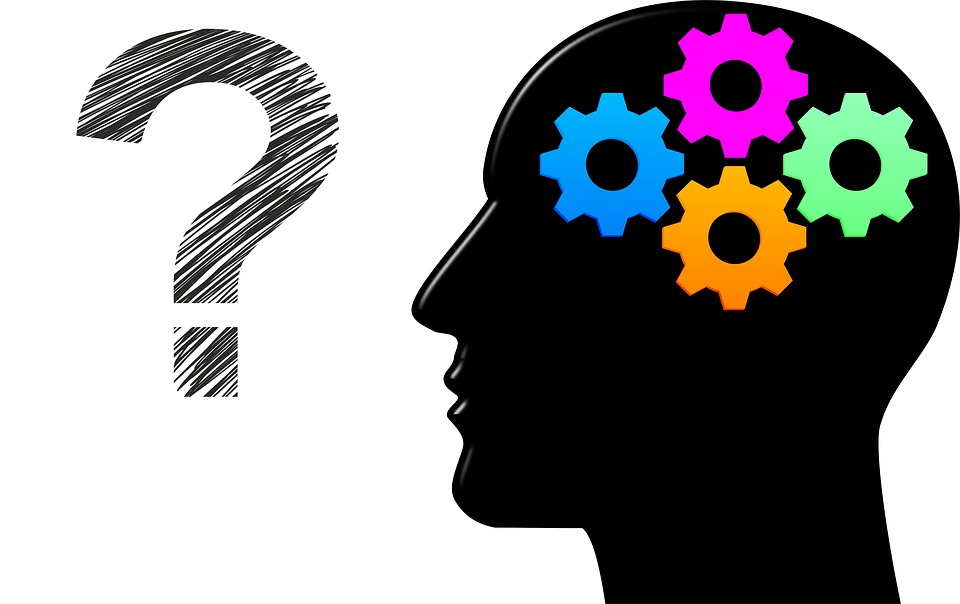 A red solo cup filled to the brim holds 12 ounces of liquid
Answer: False 
 16 ounces
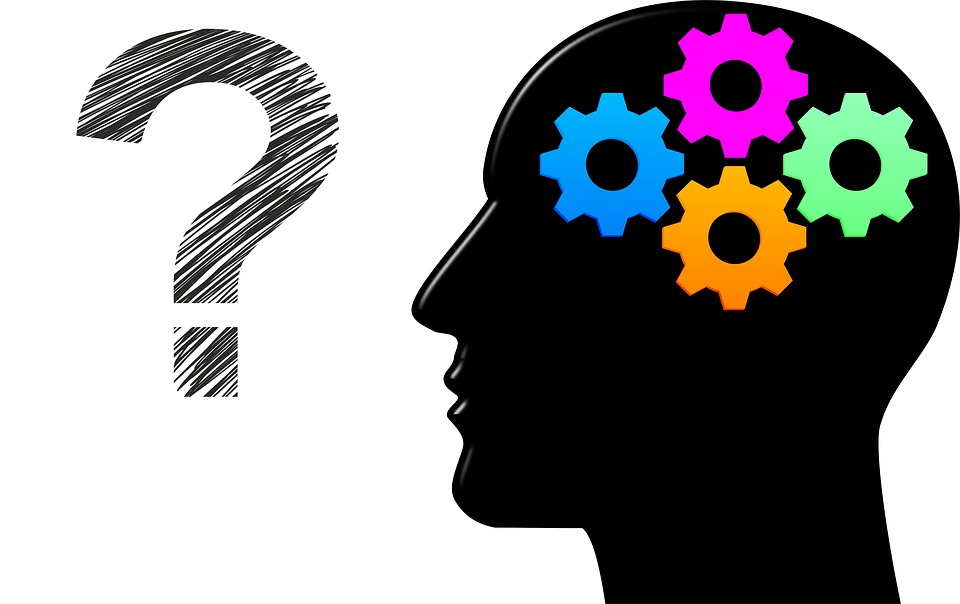 Approximately, how many drinks can the body process per hour?
Answer: 1 drink
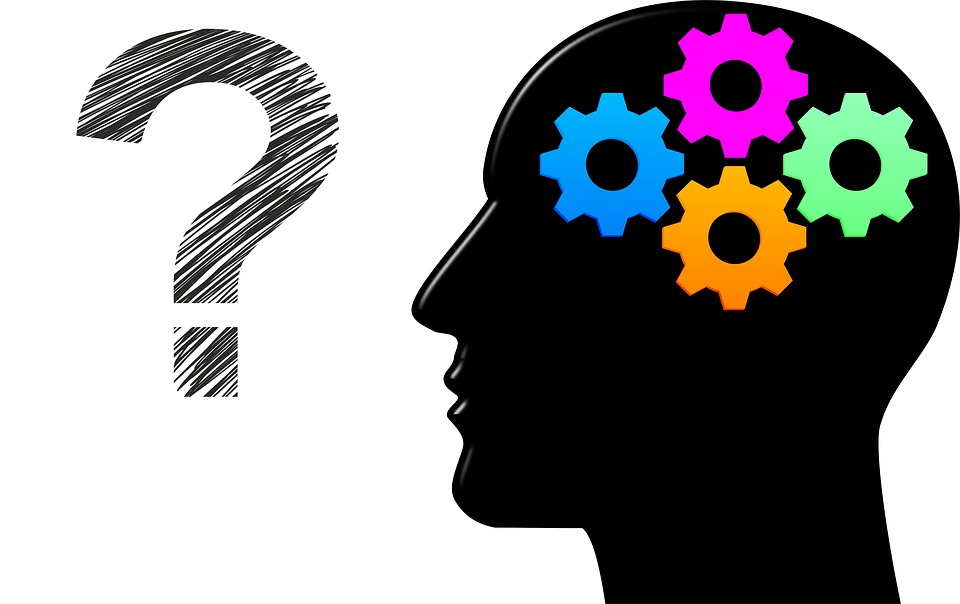 If a bottle of liquor is labeled, “70 proof”, that means it contains what percentage of alcohol?
Answer: 35%
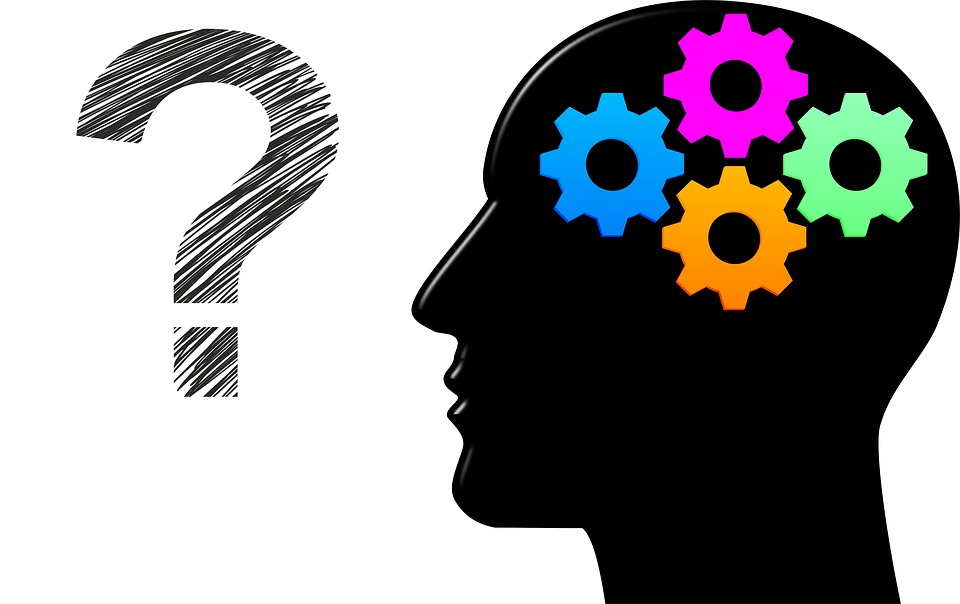 What does BAC stand for?
Answer: Blood Alcohol Concentration
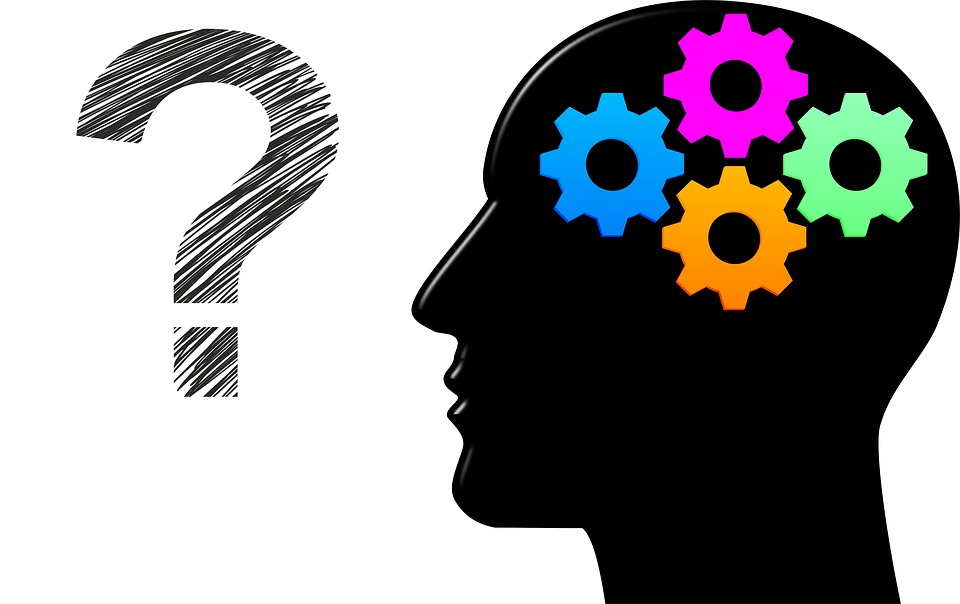 What are the standard drink sizes?
Answer: 
1.5 ounces liquor
12 ounces beer 
5 ounces wine
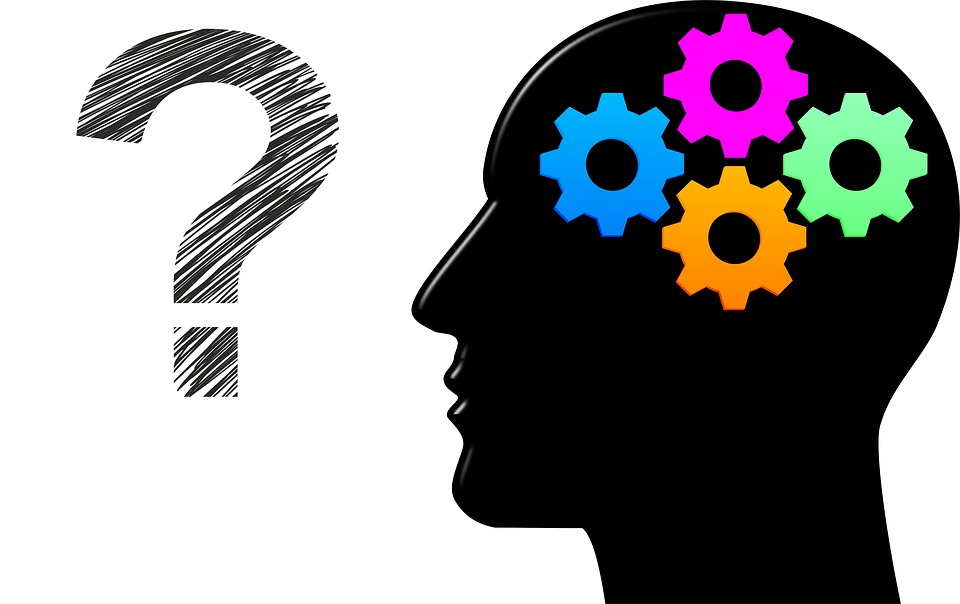 Introduction:
What are some internal or external influences on teen binge drinking?
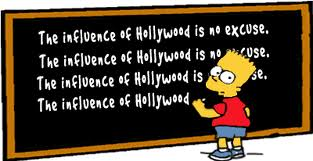 External Influences
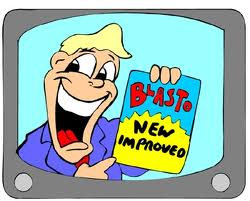 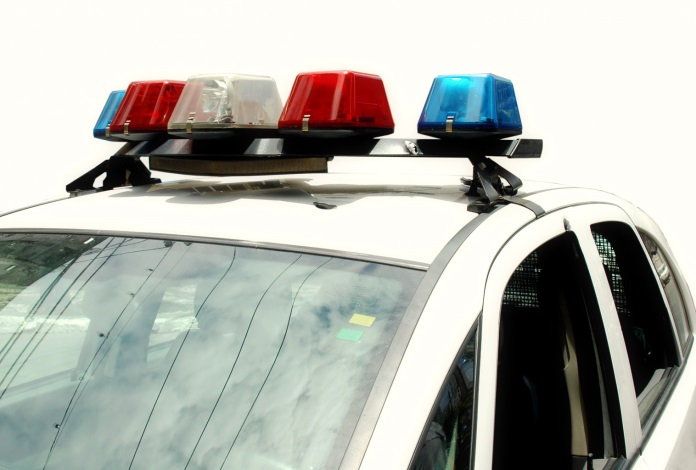 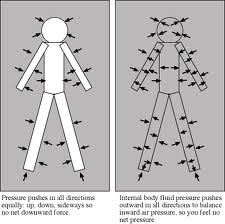 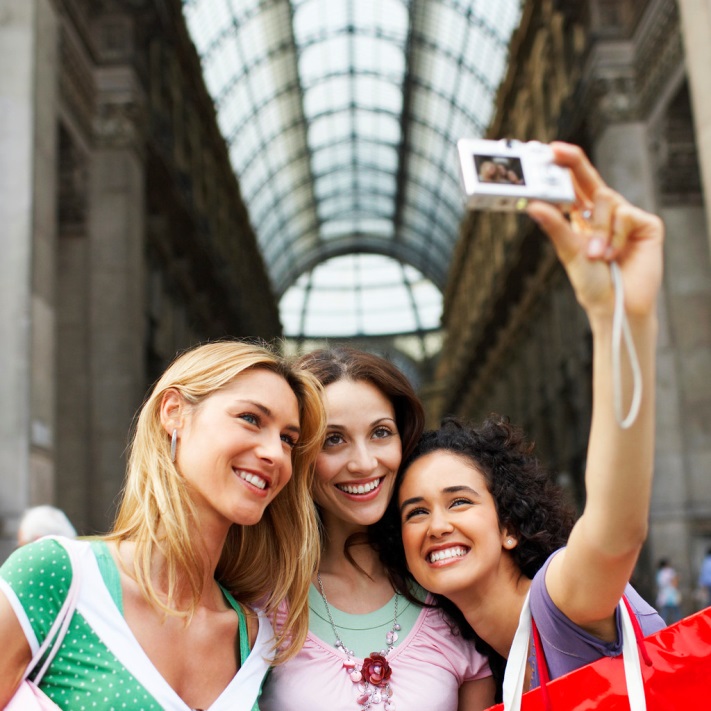 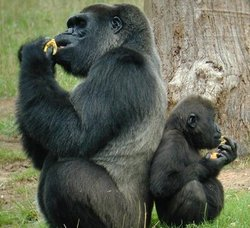 Internal Influences
Big bang theory
Desires
   Interests
   Curiosities
   Fears
 Likes/ Dislikes
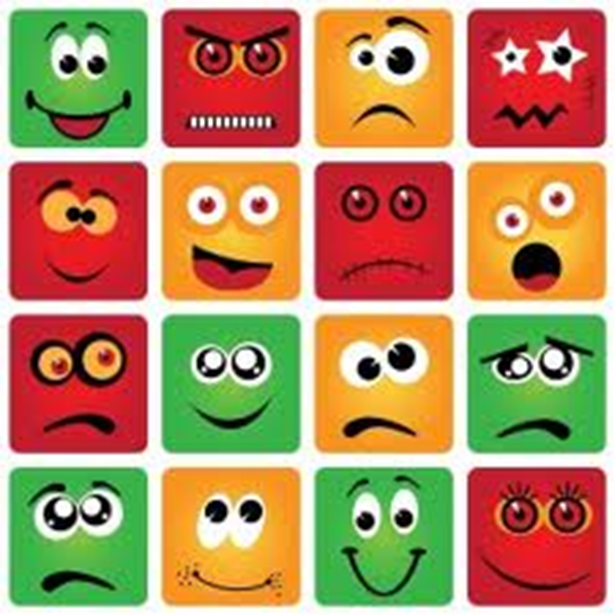 Not All Drinks Are Alike
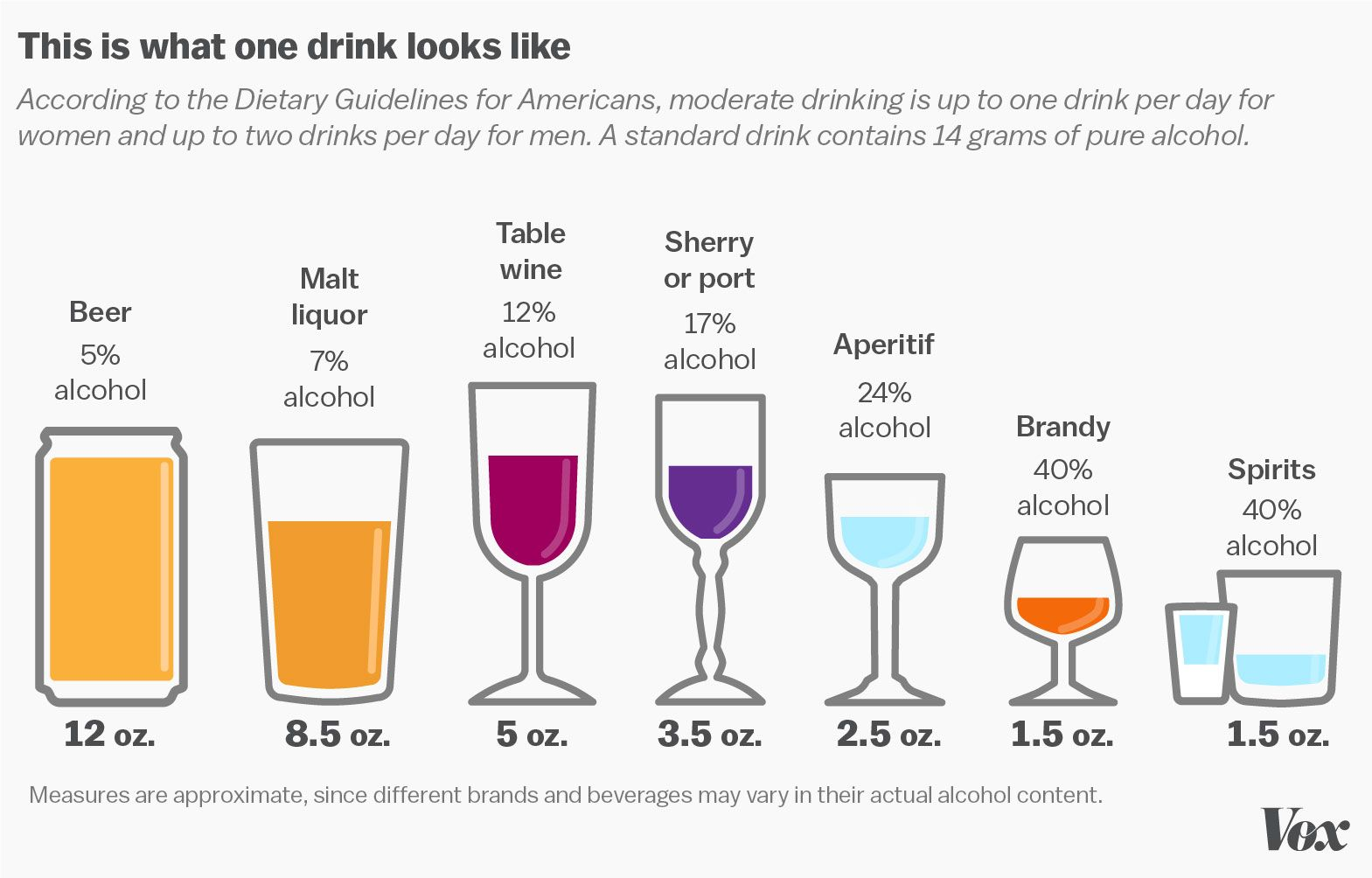 Beer
1 Standard Drink = 
12 oz of Beer
3-5% Alcohol
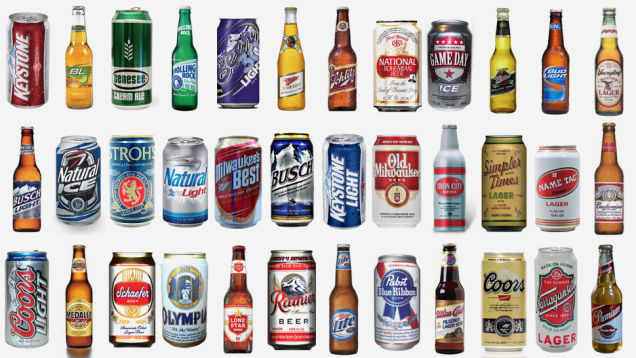 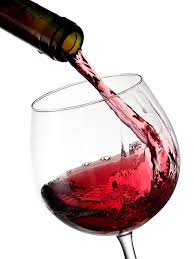 Wine
1 standard drink = 
5 oz glass of wine
10-14% Alcohol
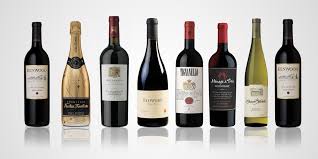 Liquor
1 Standard Drink Size =
1.5 oz
30-50% Alcohol
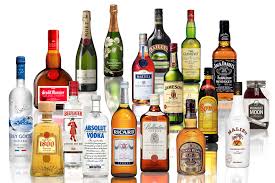 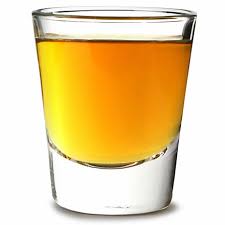 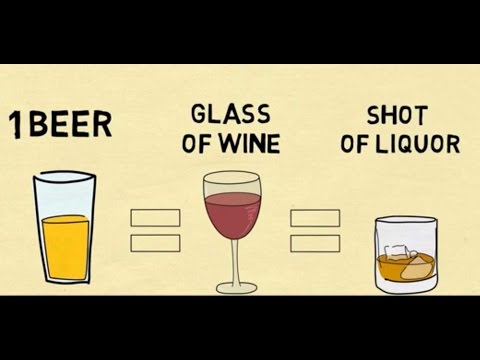 [Speaker Notes: https://www.youtube.com/watch?time_continue=4&v=Yqe3XAfBvNM]
What is “Proof”?
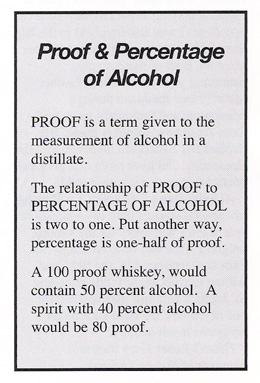 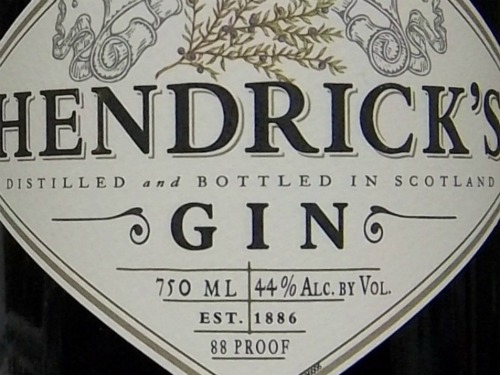 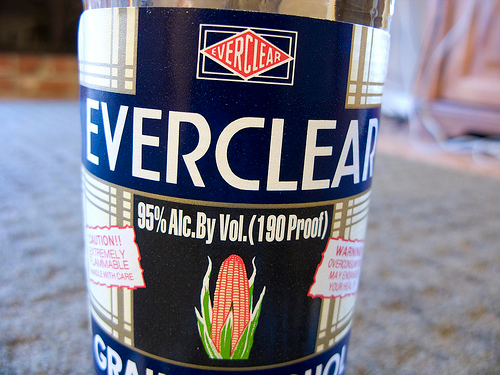 Definition
Binge drinking:
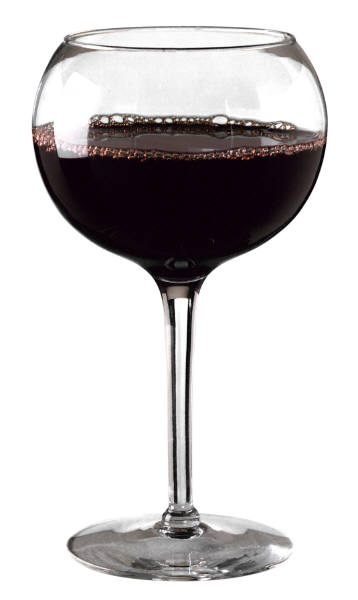 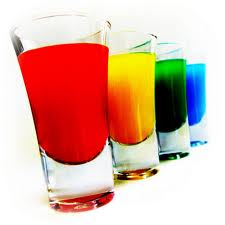 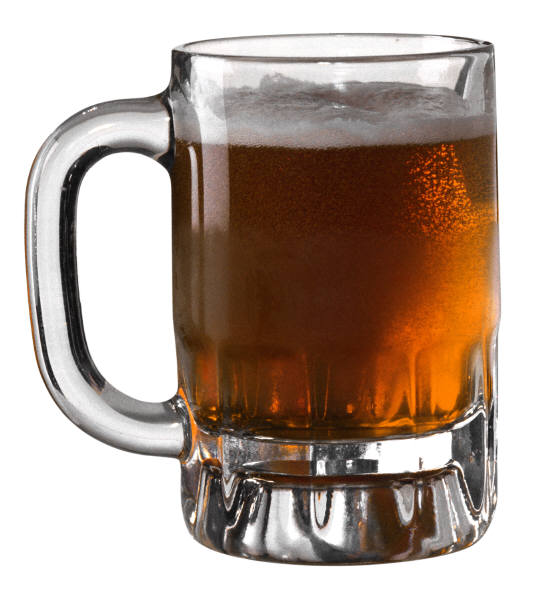 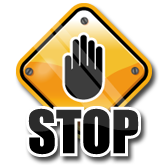 Binge Drinking Defined
Binge Drinking:
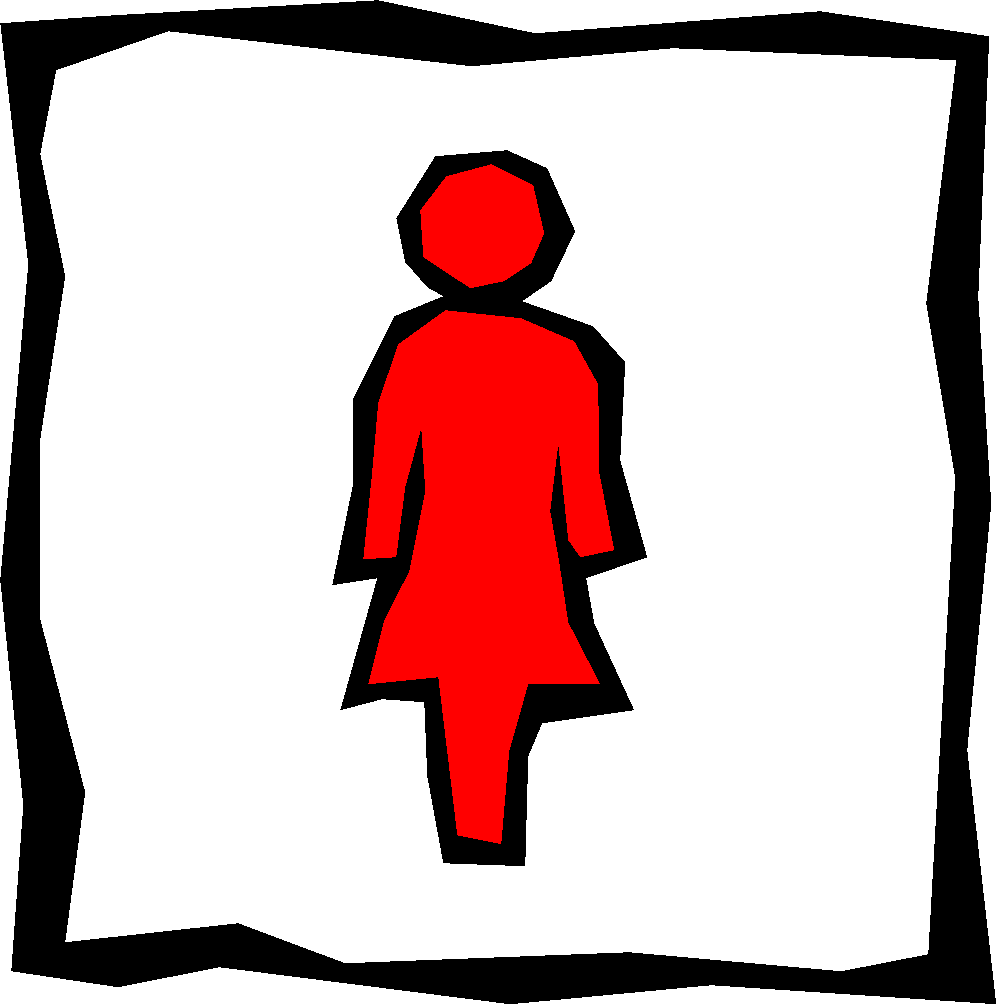 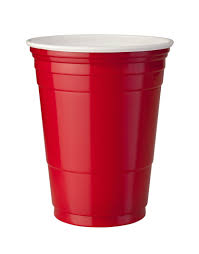 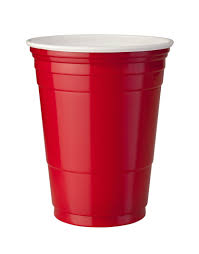 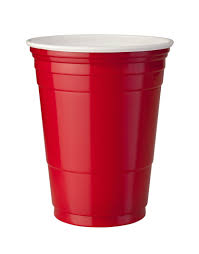 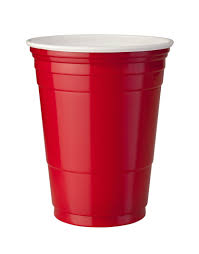 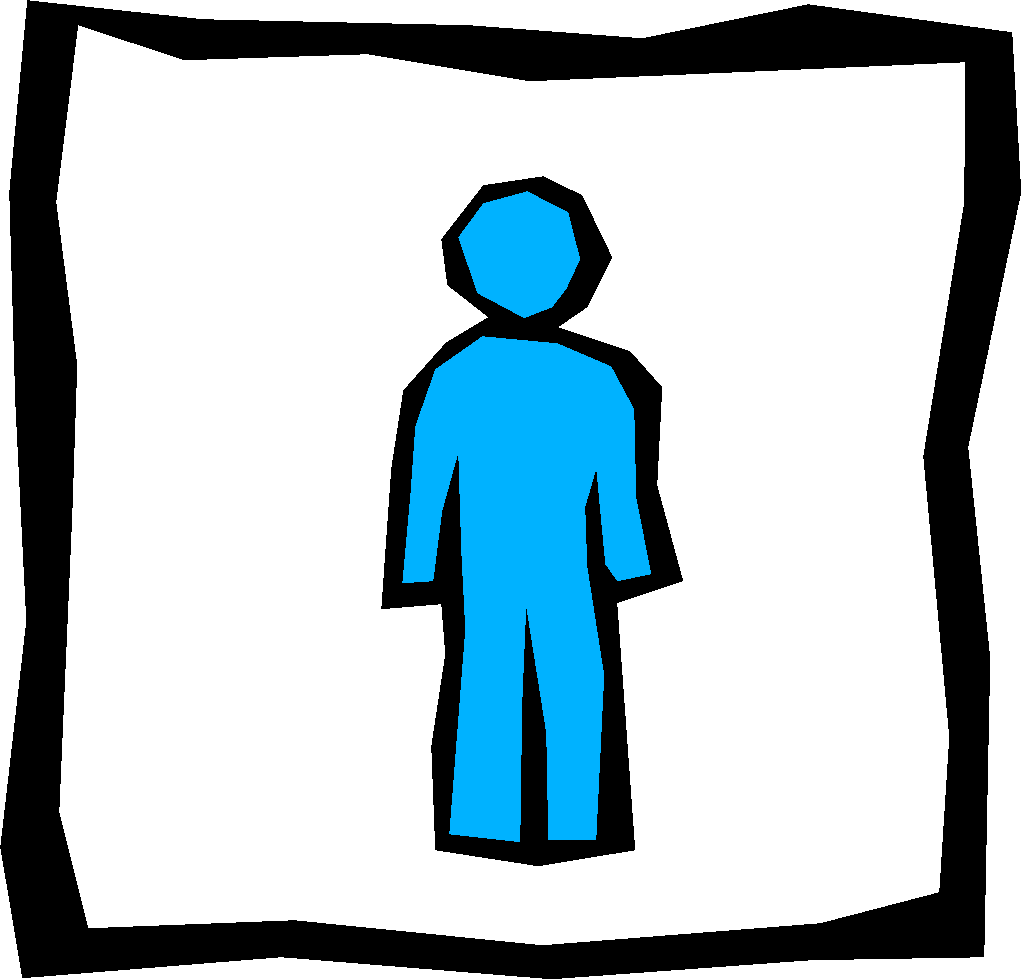 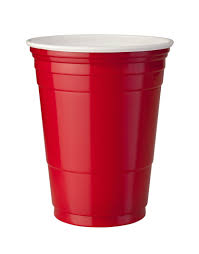 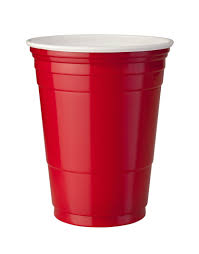 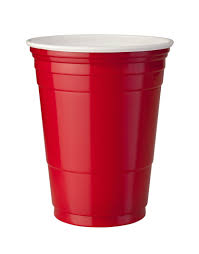 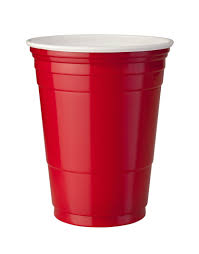 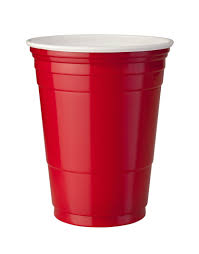 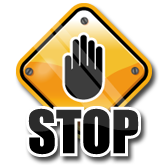 Bartender
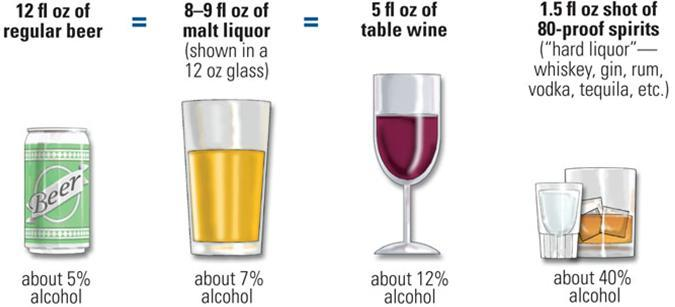 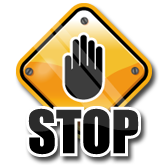 Bartender
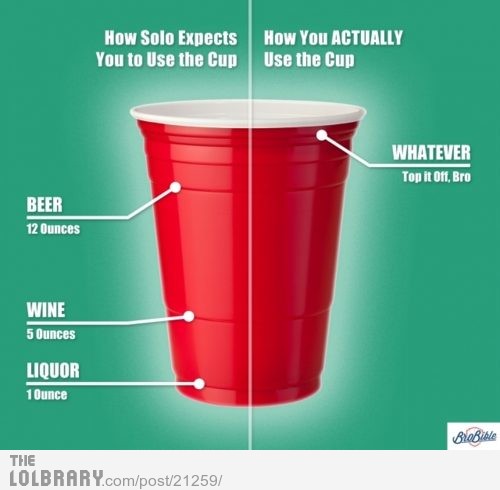 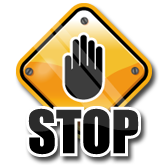 BAC Charts for Women
BAC Charts for Men
Proof - The History
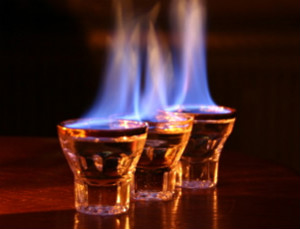 Moonshiners
If the “shine” was able to be lit on fire with gunpowder then it served as proof that the alcohol content was high
Calculating Drink Totals
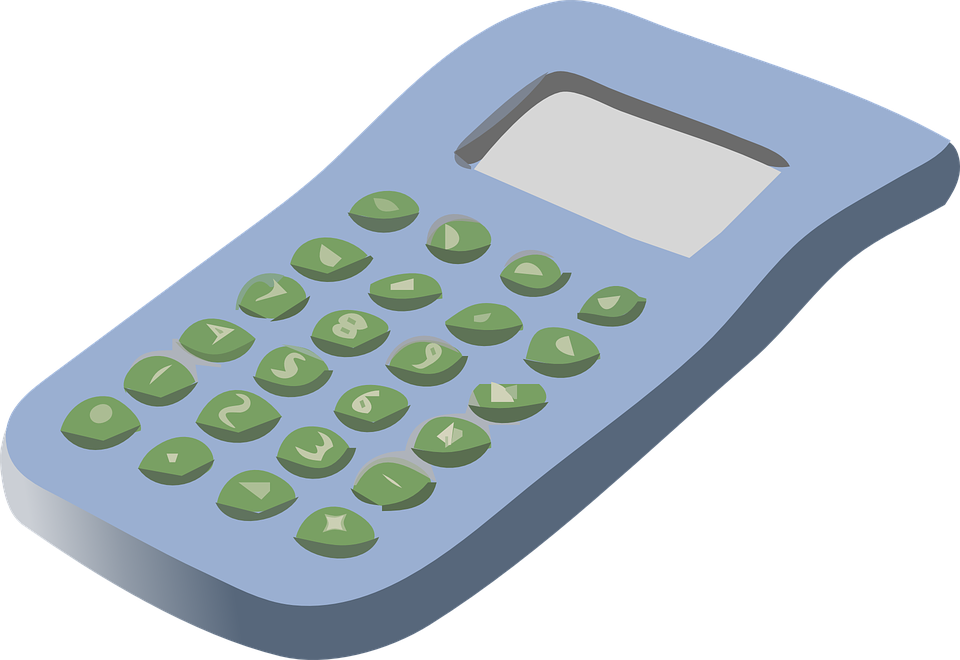 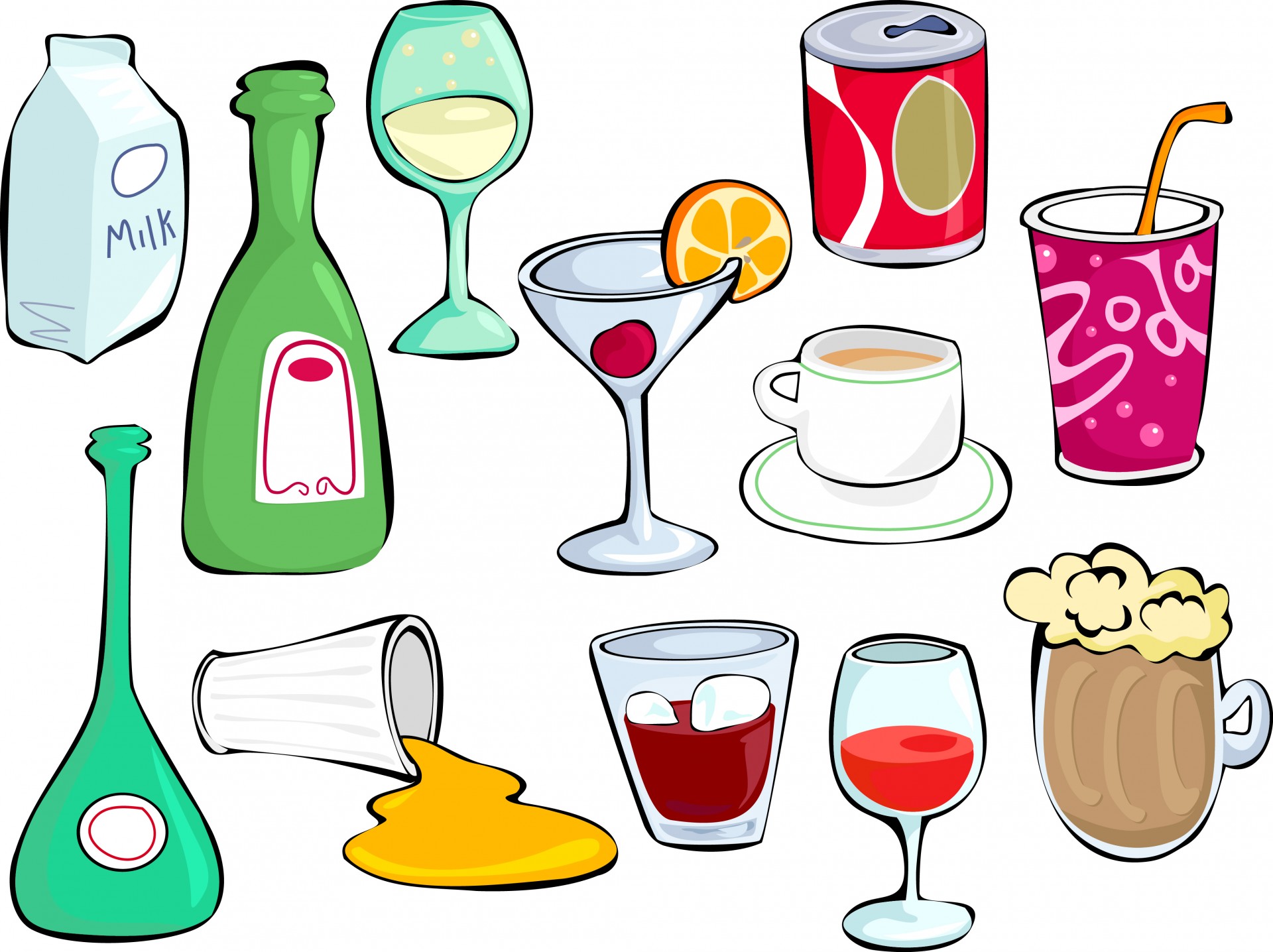 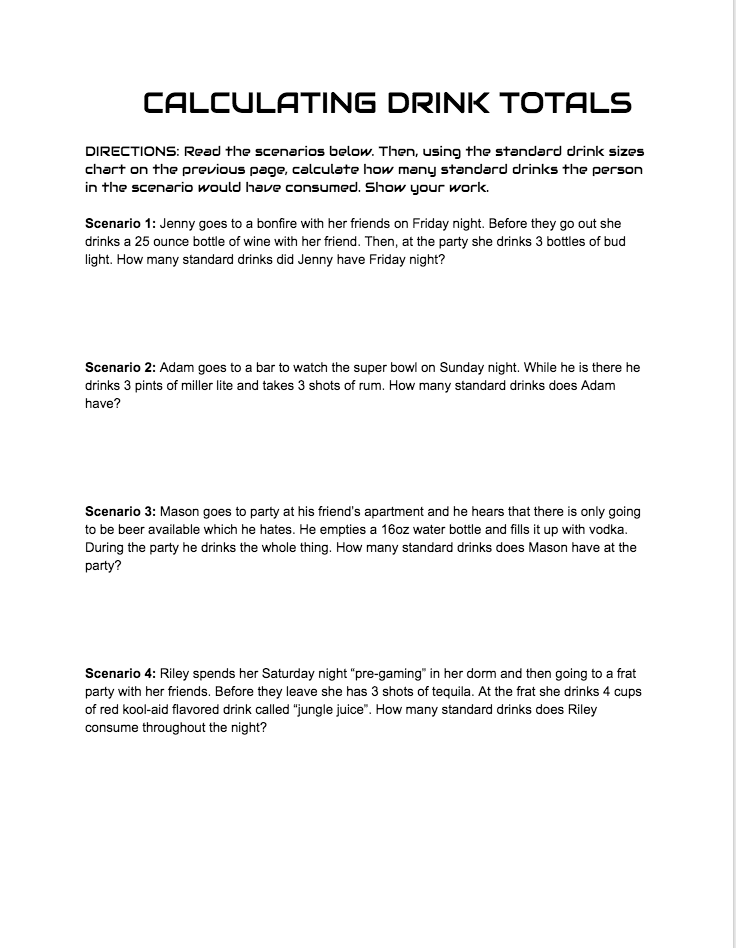 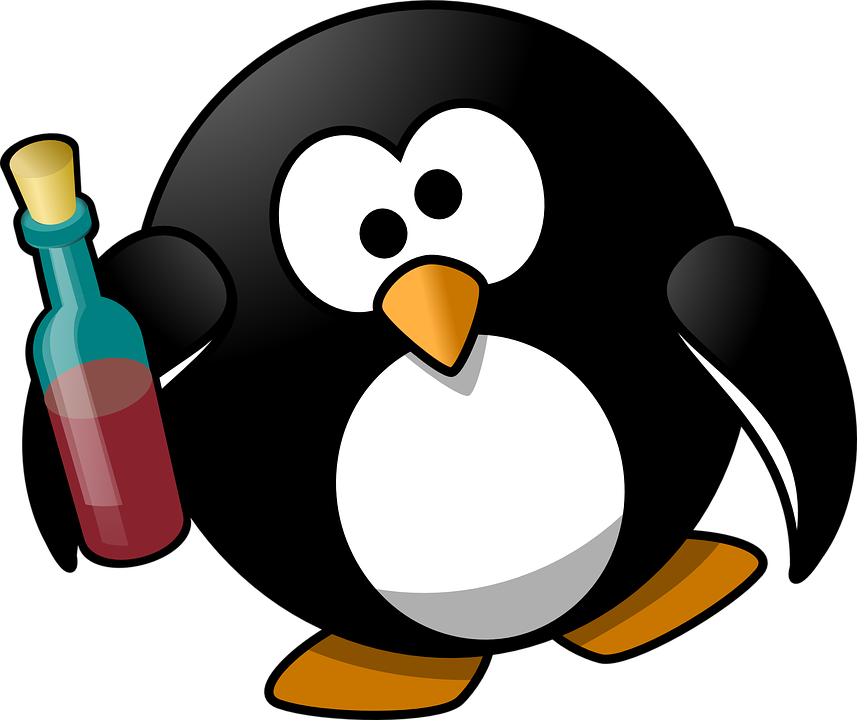 Jenny
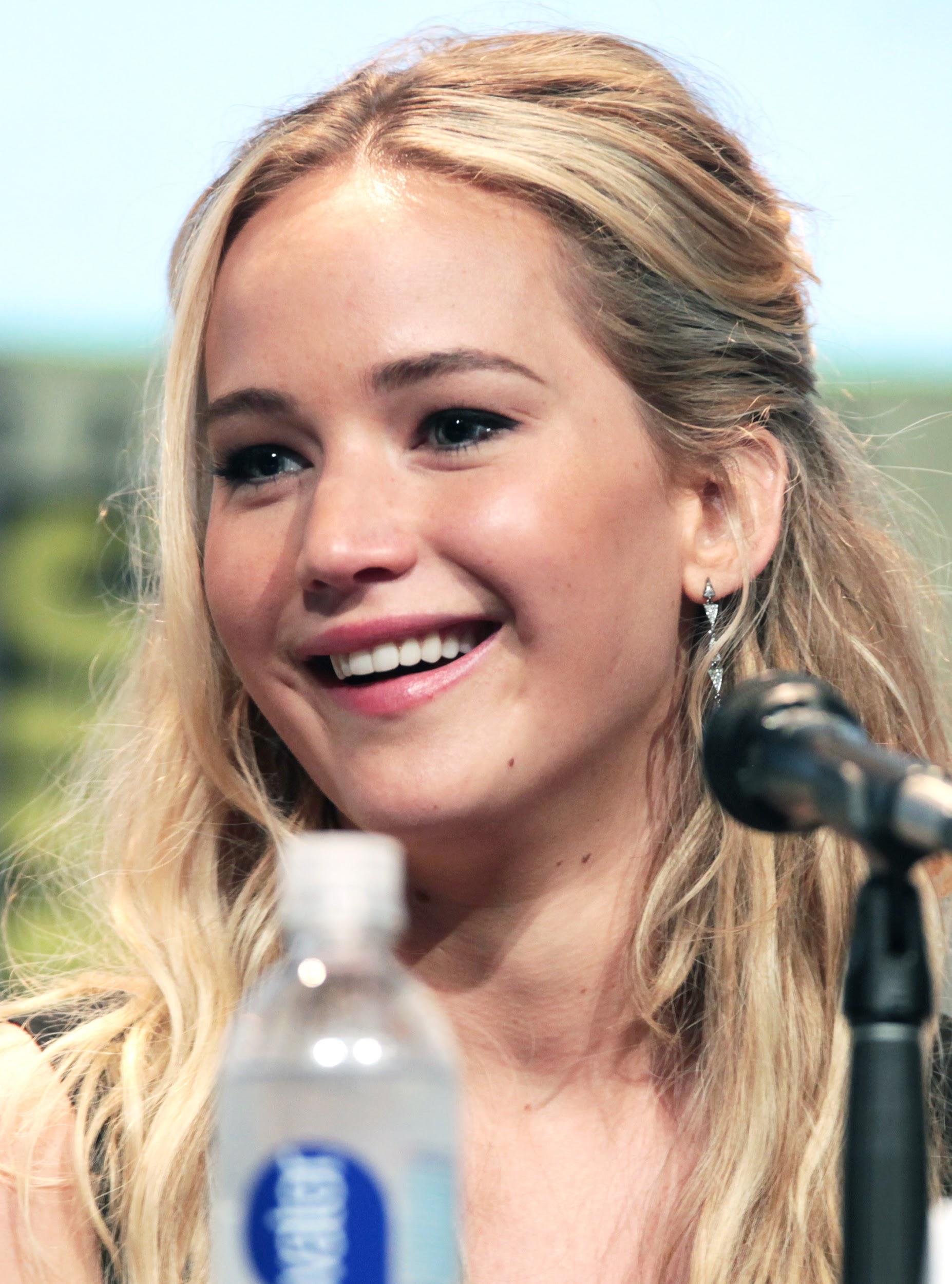 25 ounces of wine = 5 drinks
3 bottles of bud light = 3 drinks
Adam
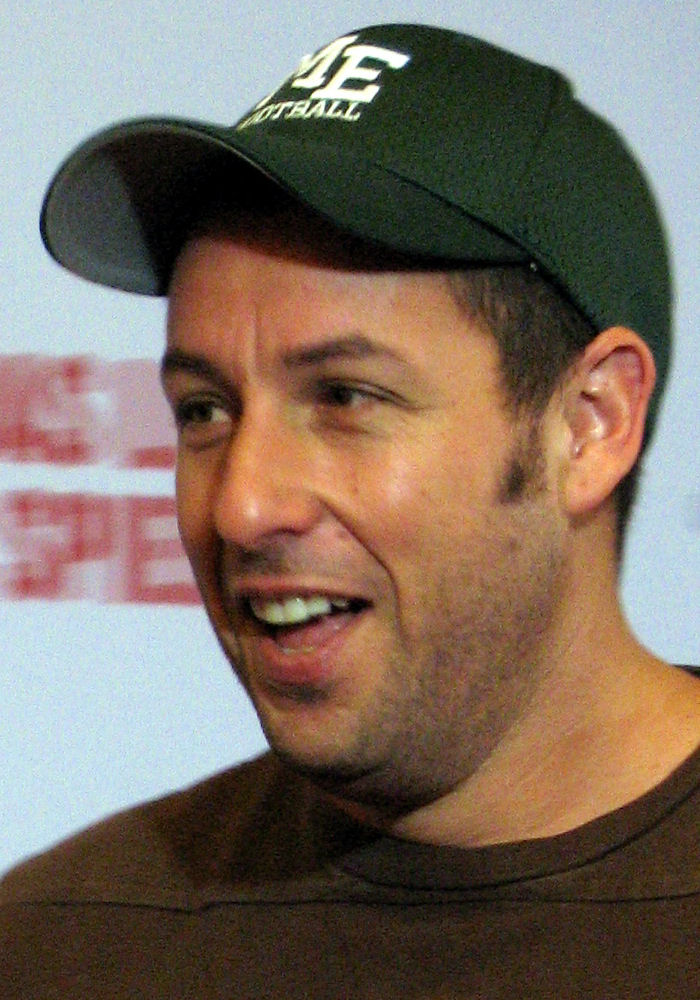 3 pints of Miller Lite = 4 drinks
3 shots of rum = 3 drinks
Mason
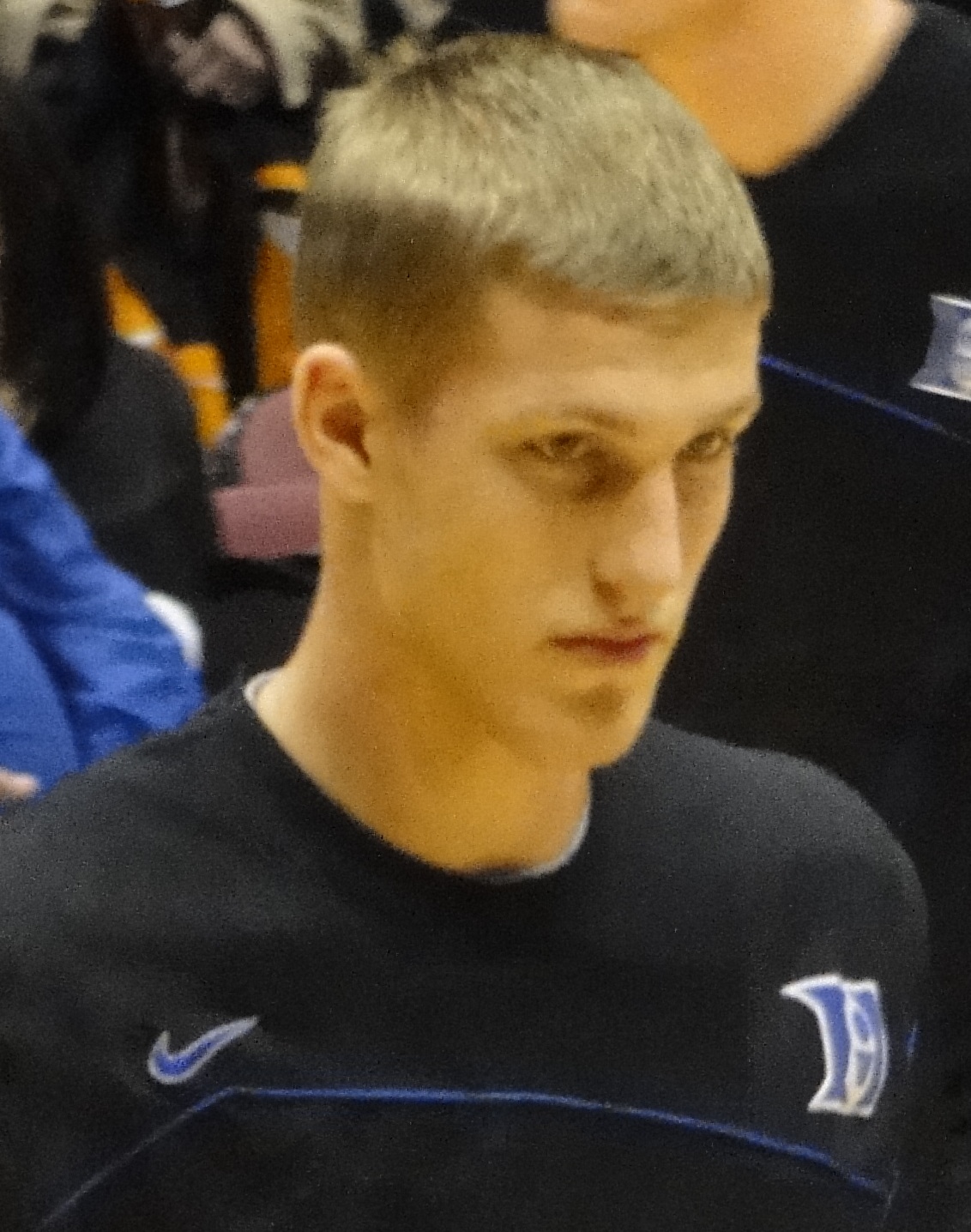 16 oz water bottle of vodka  = 10.67 drinks
Riley
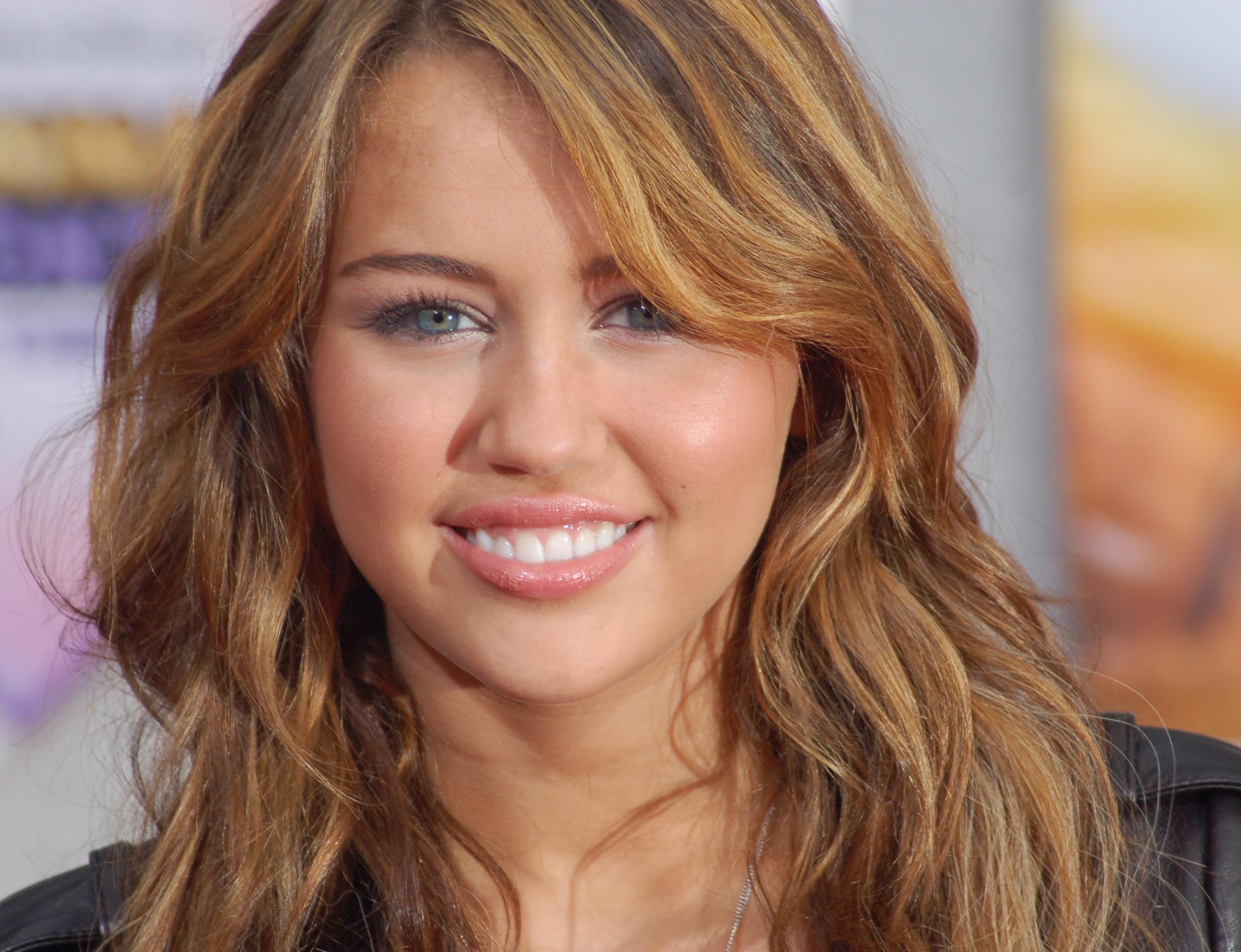 3 shots of tequila = 3 drinks
4 cups of jungle juice = ??????
BAC Effects
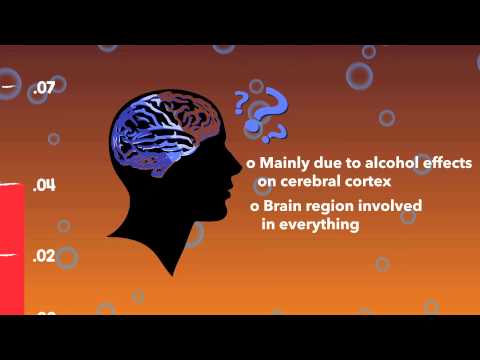 Alcohol is metabolized at what rate?
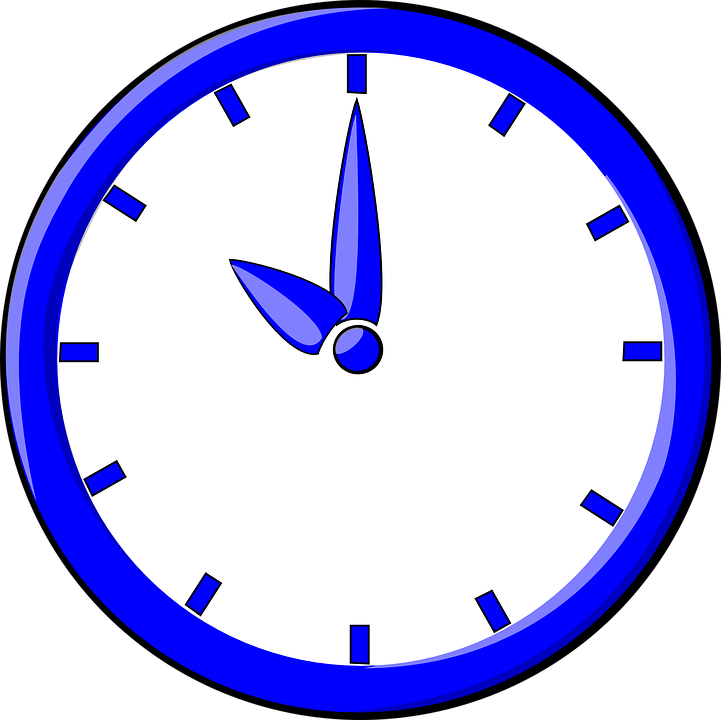 1 Drink Per Hour
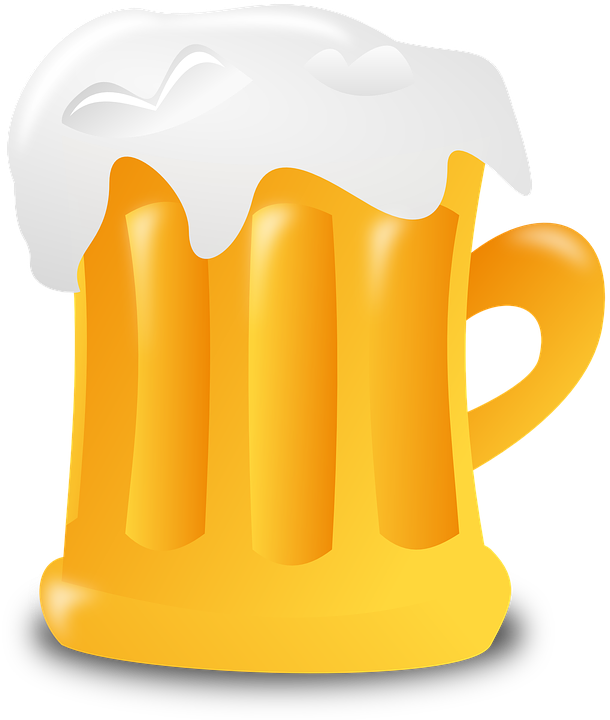 BAC of .02 - .04: 
What are the effects?
Slight buzz in head, feel more at ease
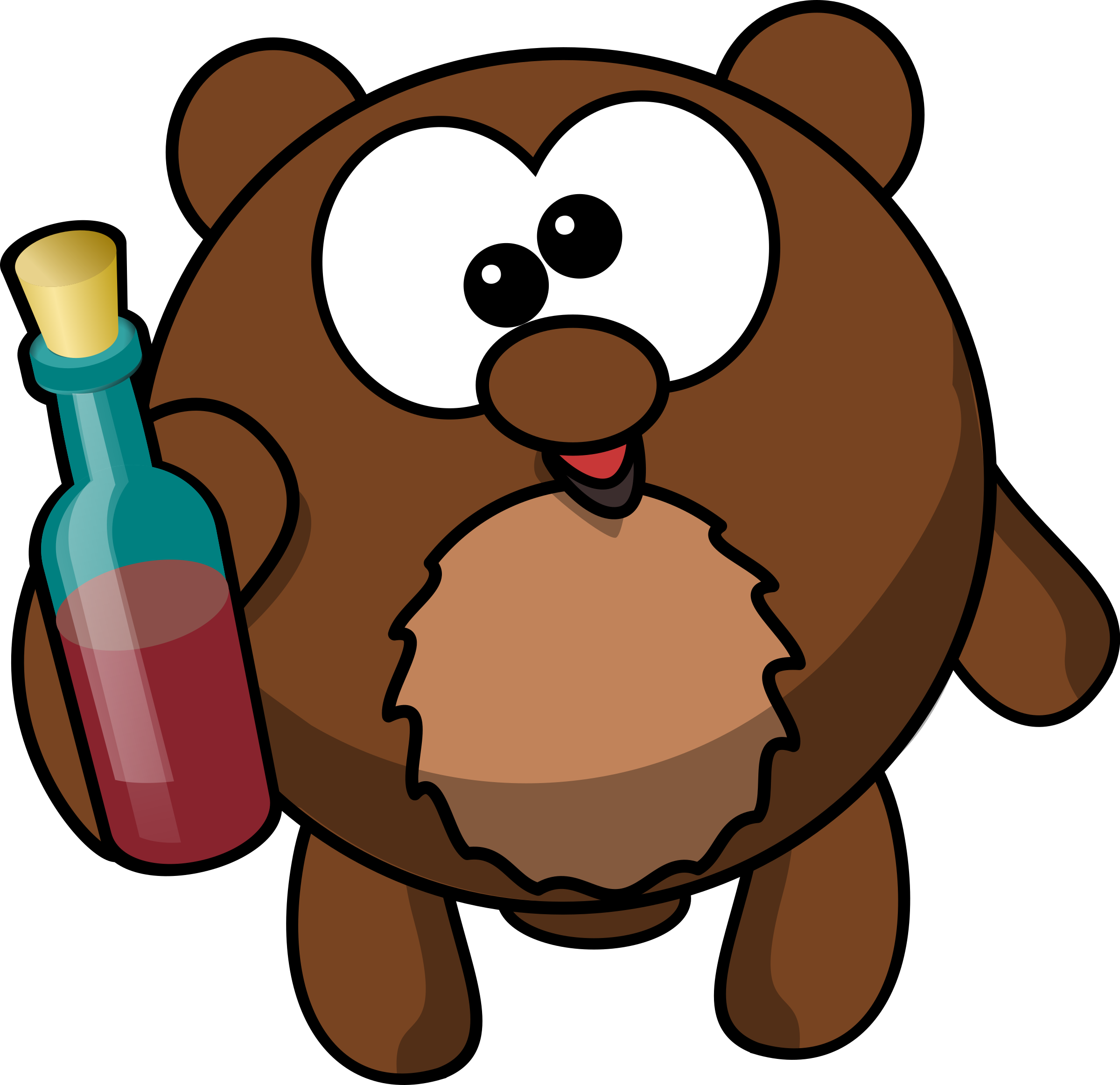 BAC of .07 - .09: 
What are the effects?
Vision, hearing, reaction time, and speech are impaired
Judgement also inhibited
Illegal to drive (if 21 and older)
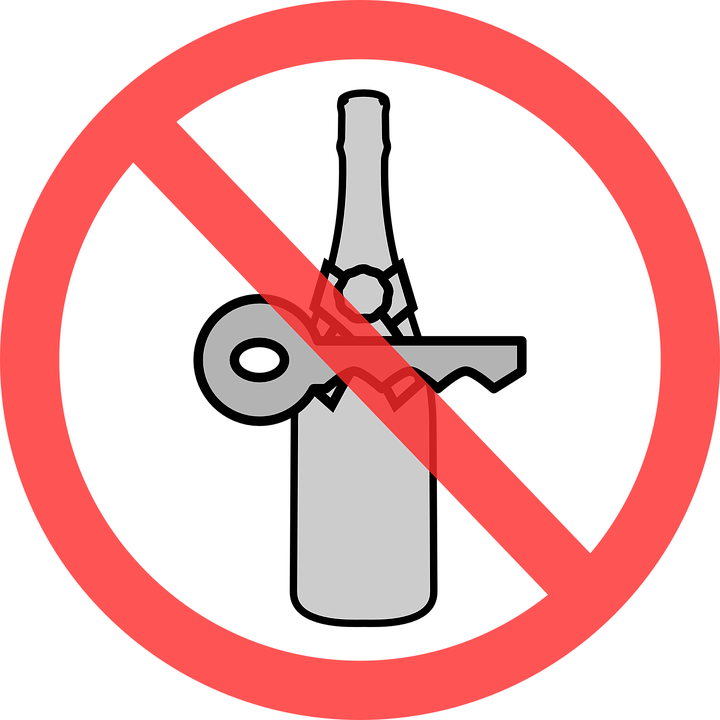 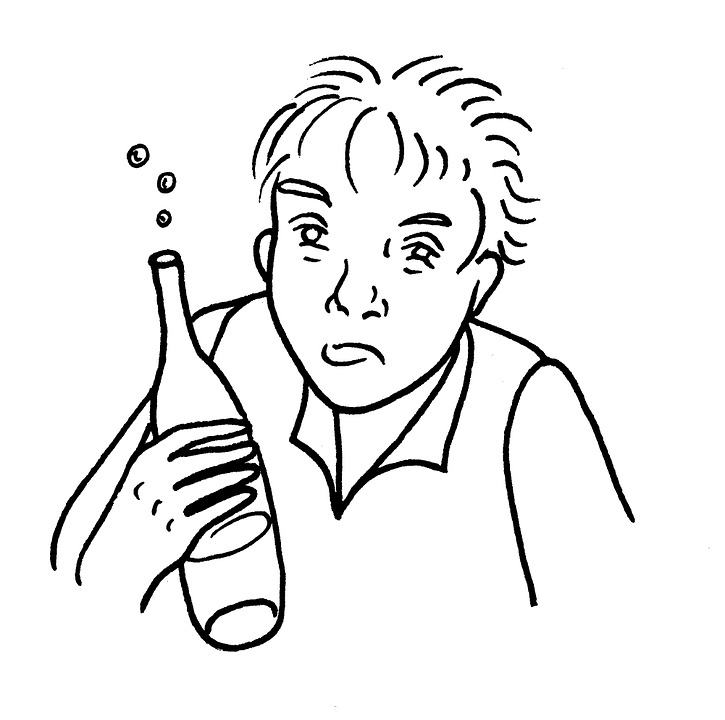 BAC of .10 - .15: 
What are the effects?
Emotional responses are no longer regulated
Increased aggression
Decreased motor control
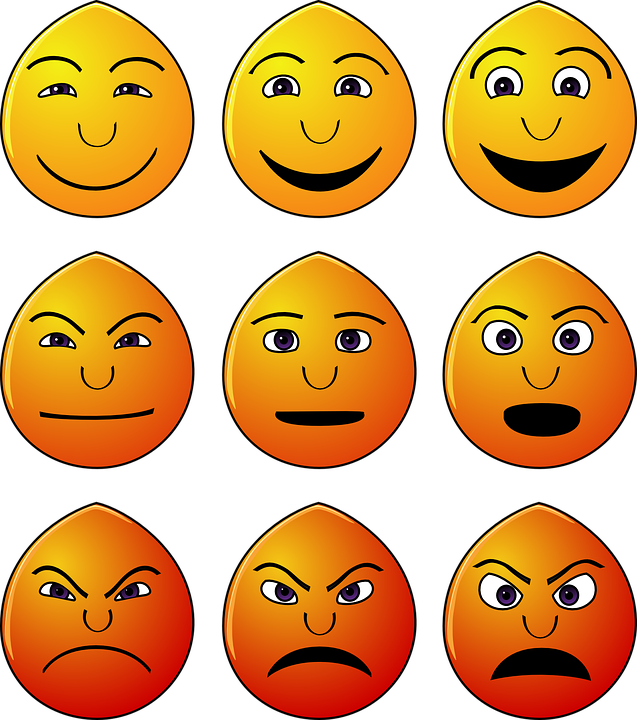 BAC of .16 - .19: 
What are the effects?
Intense nausea
All previous symptoms are increased
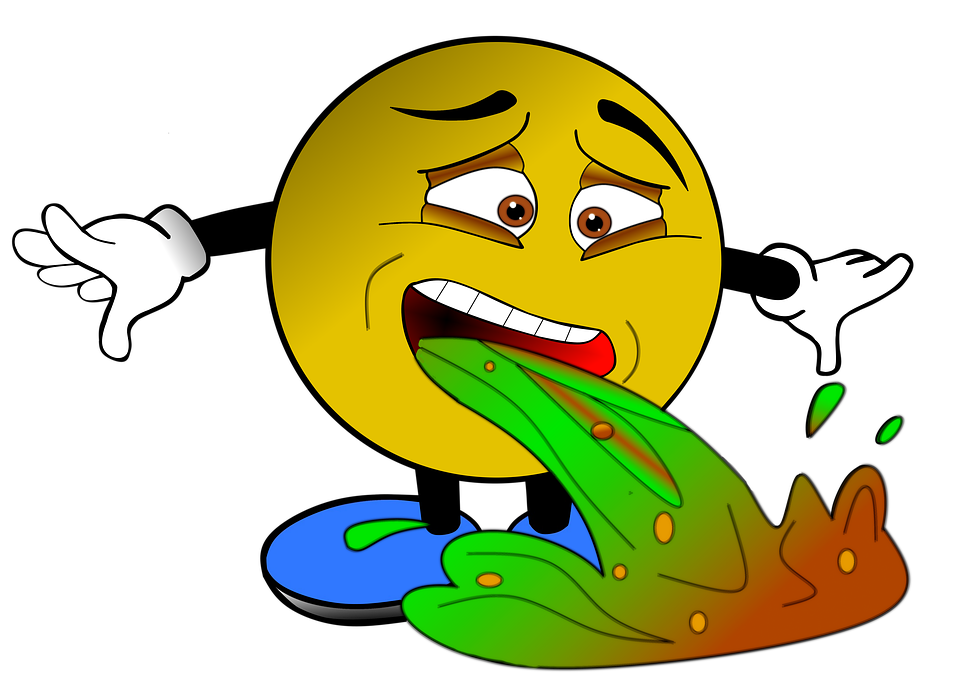 BAC of .20 - .25: 
What are the effects?
Dazed and confused
Standing and walking seems impossible
Pain signals inhibited
Vomiting
Memory blackouts
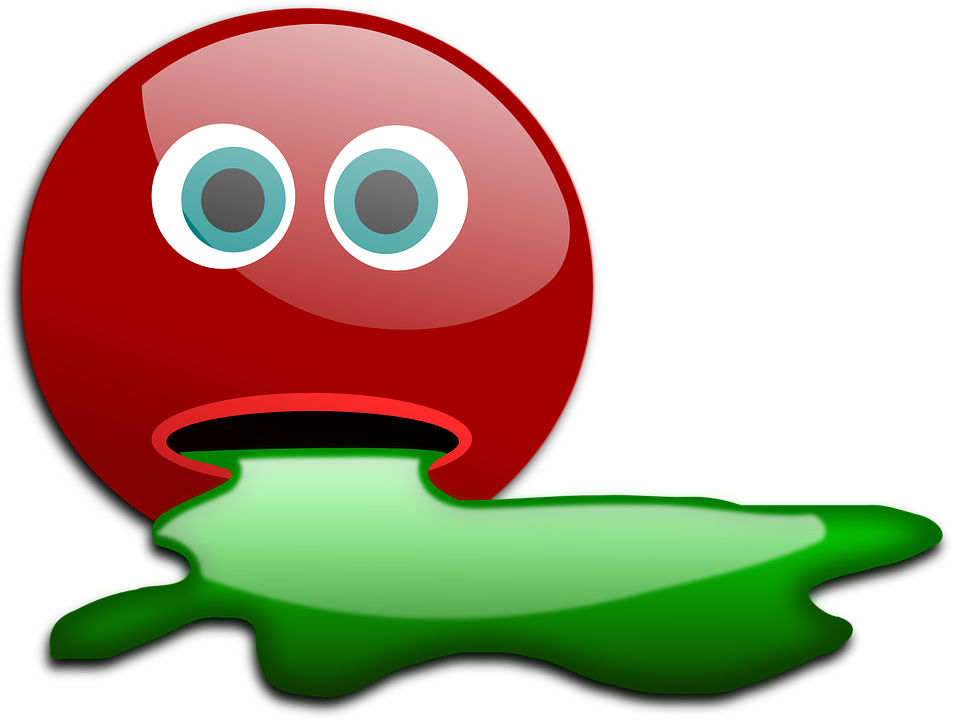 BAC of .30 - .40: 
What are the effects?
Breathing, heart rate, blood pressure, and vomiting no longer regulated
Risk of choking on vomit = fatal
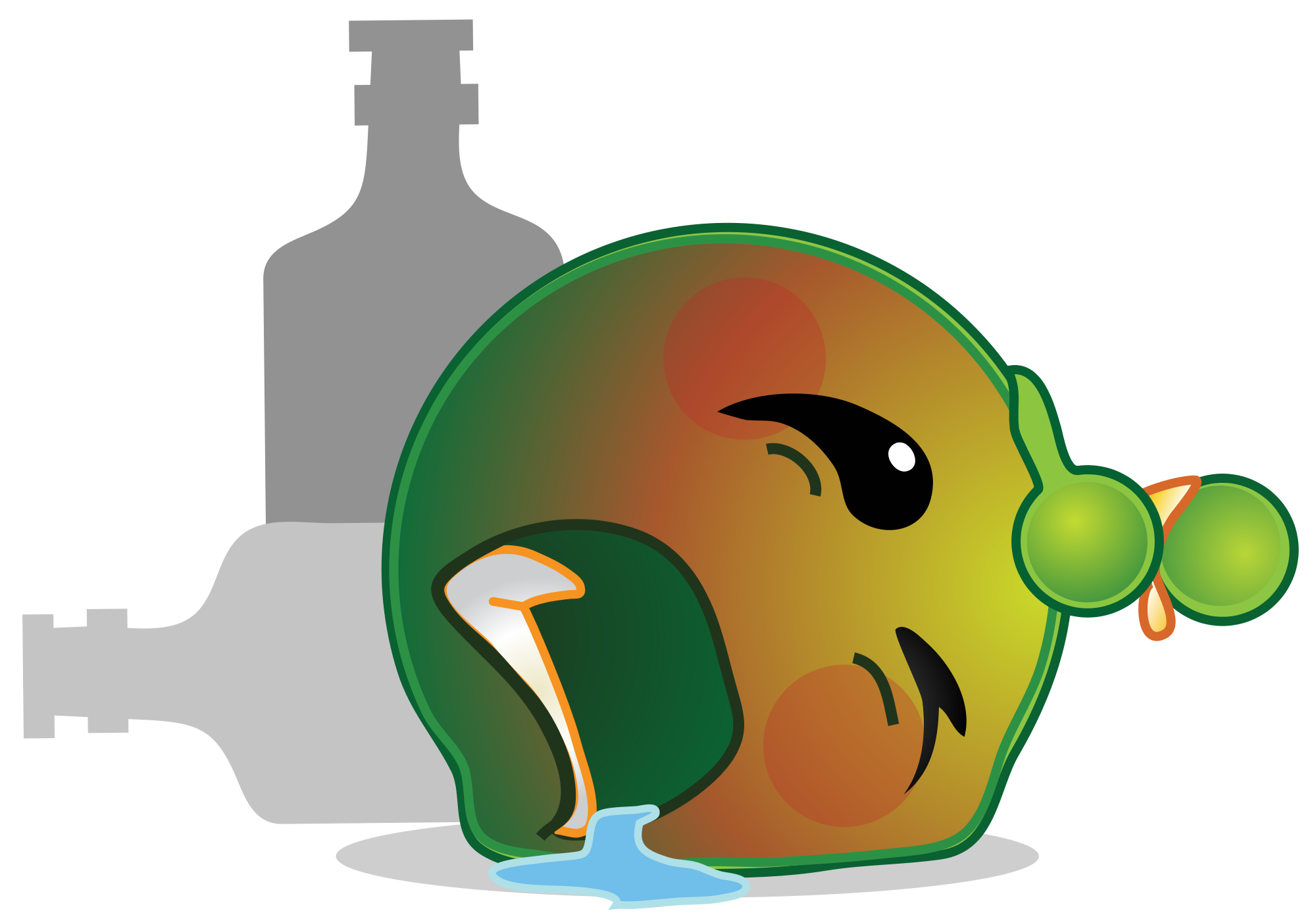 BAC of .40 and higher:: What are the effects?
Alcohol has turned off all communication in the brain
Coma and death possible
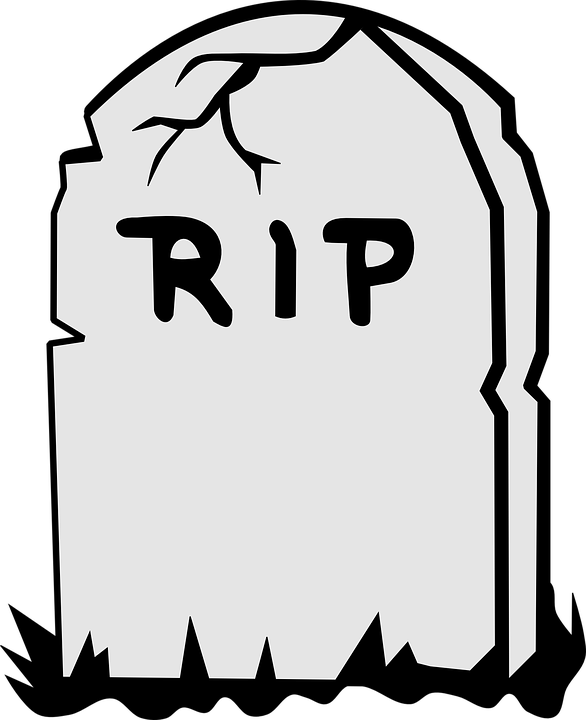 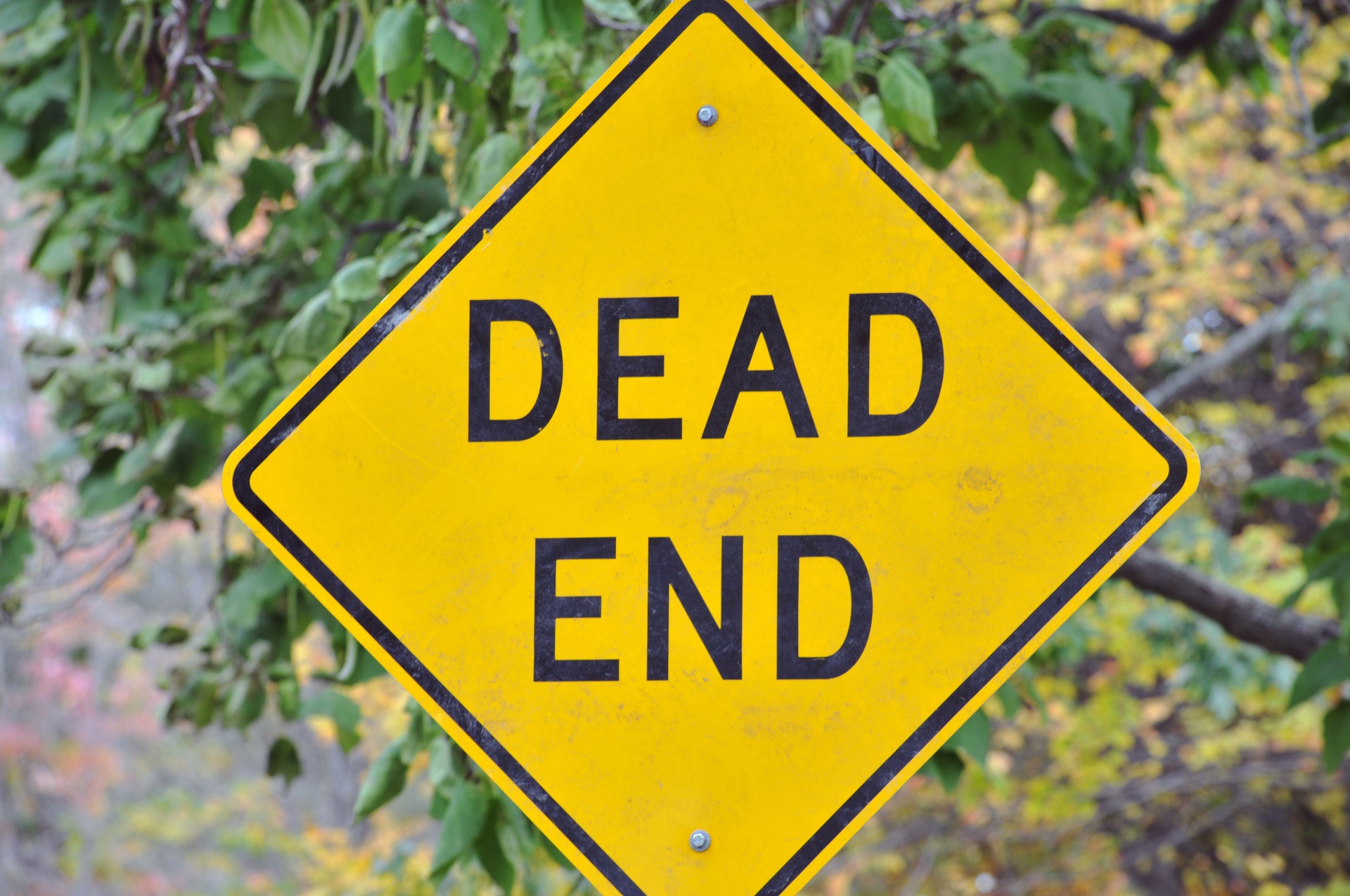 Why do some people decide not to drink?
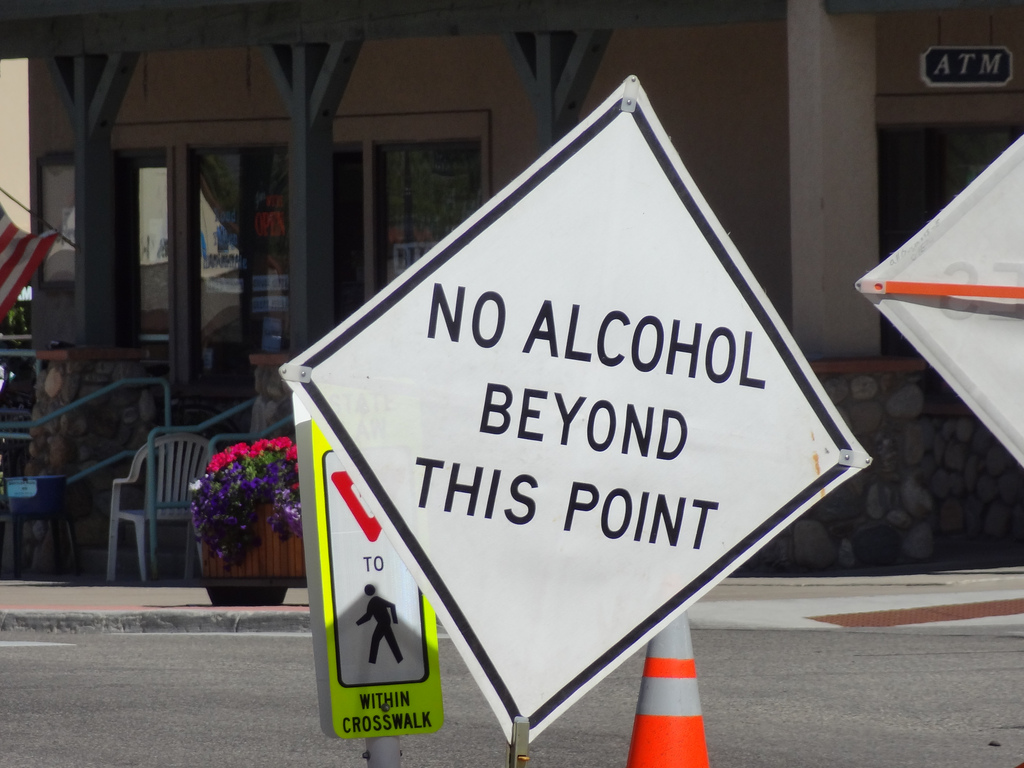 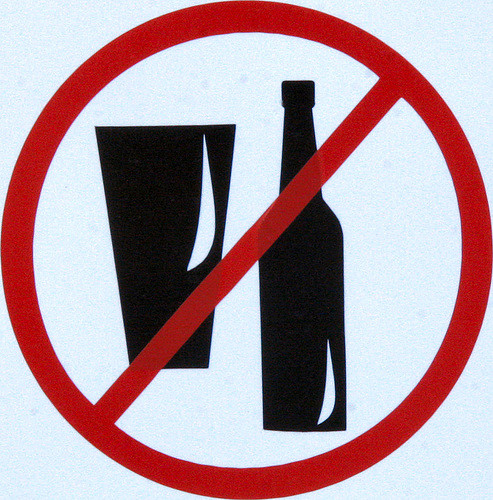 Am I Safe to Drive?
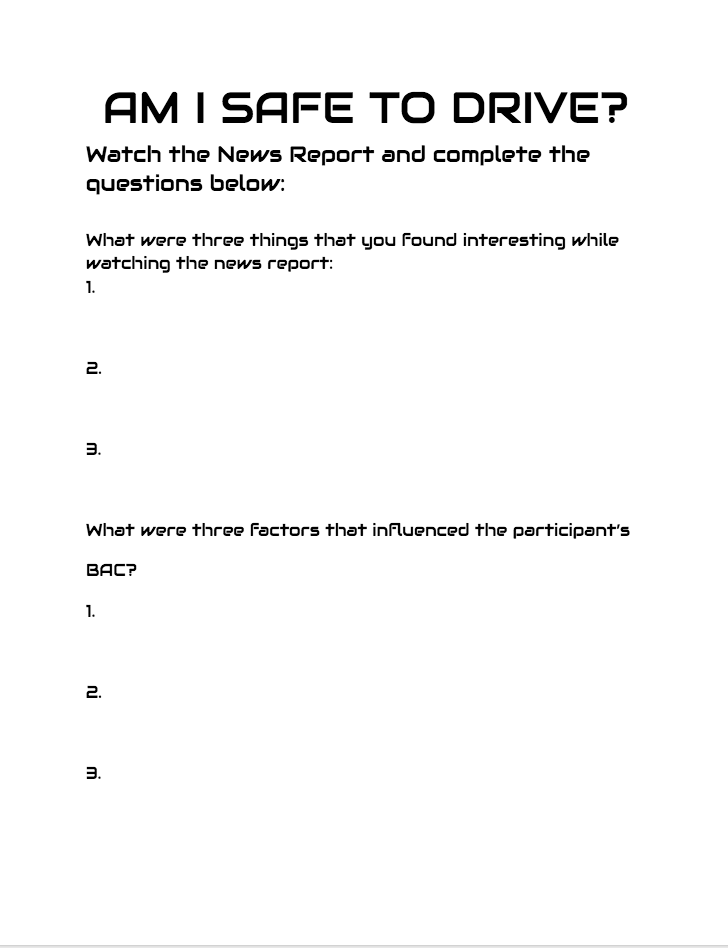 As you watch the video complete the worksheet.

3 interesting things

Factors that influence BAC
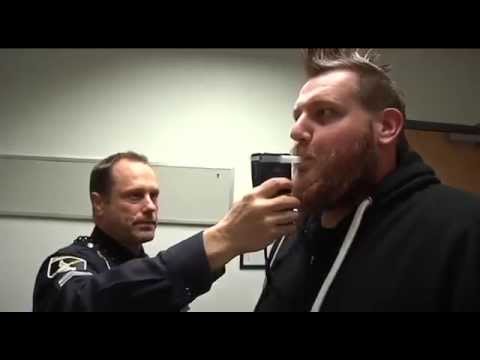 BAC Scenarios
http://celtickane.com/projects/blood-alcohol-content-bac-calculator/
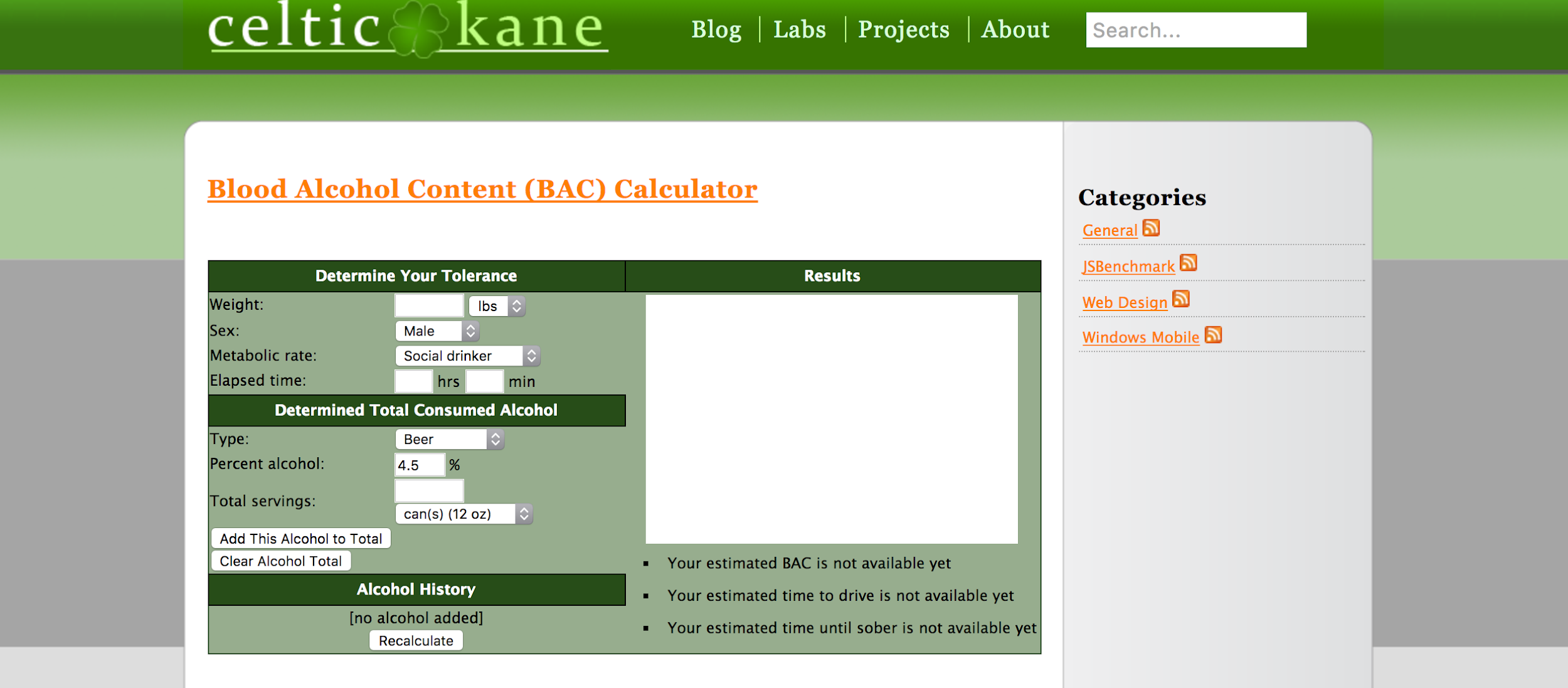 BAC Scenarios
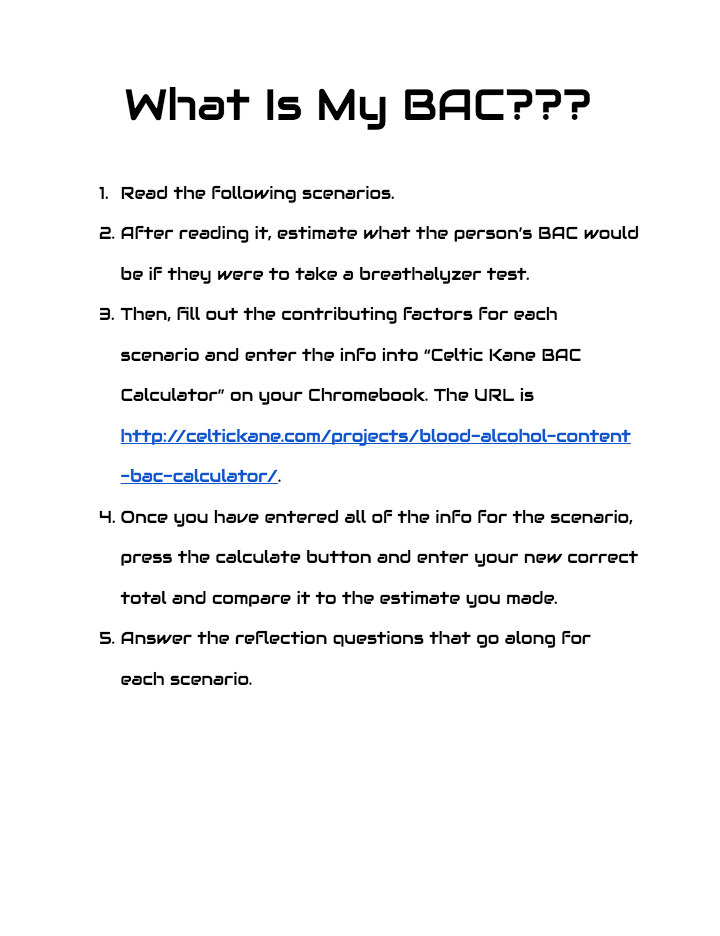 Tyler
BAC - .102
Tyler is the star quarterback on the high school football team. Standing 6’2” and weighing 200lbs he is being recruited by some big time college programs. Tyler is a social drinker and decides to go to a party after the game on Friday. He drinks a six pack of coors light and also has 3 shots of Fireball Whiskey over the course of 3.5 hours.
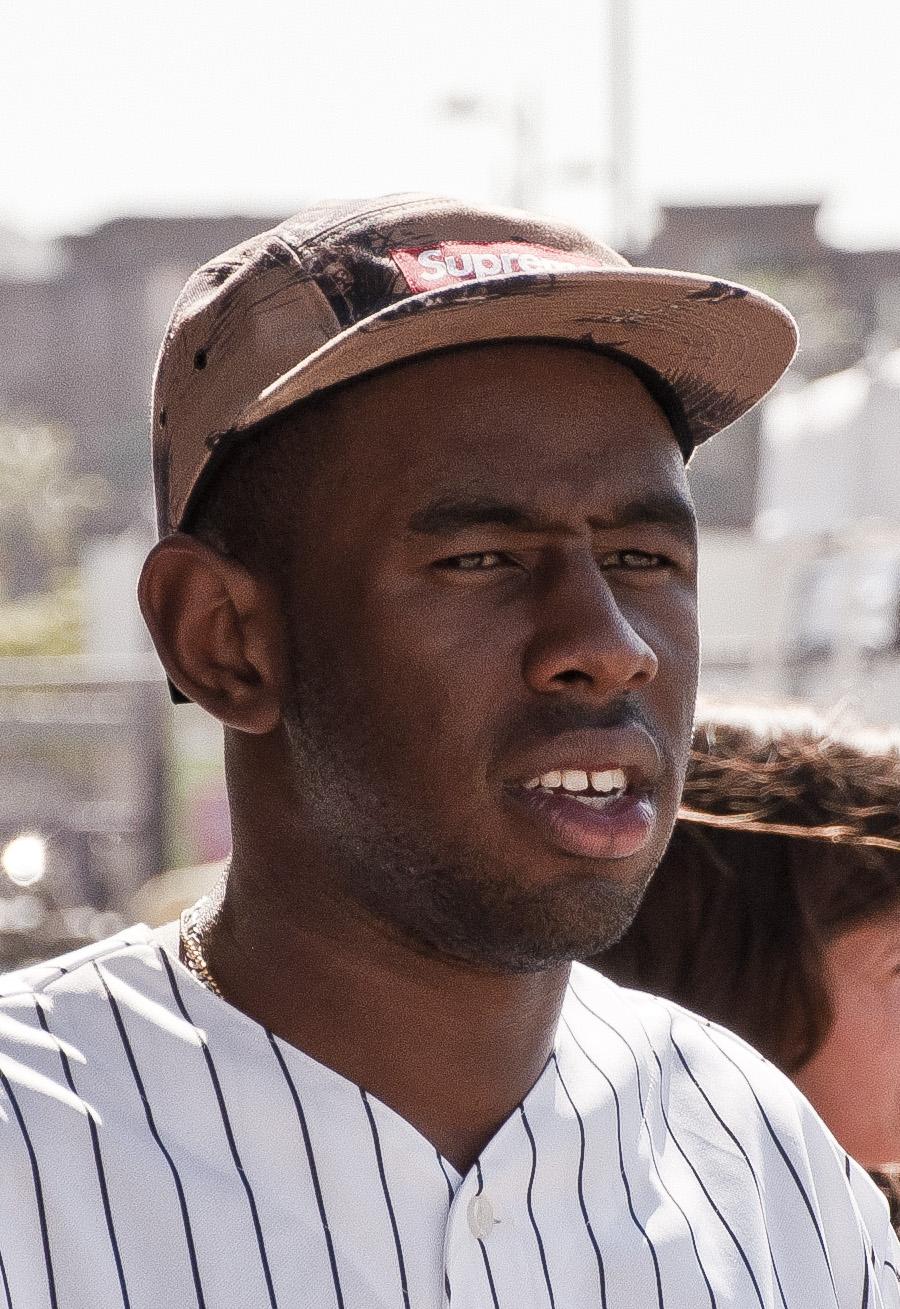 JoAnna
BAC - .375
JoAnna finishes her workout at the gym and weighs herself afterward where she reaches her goal weight of 140lbs. Her favorite band is playing at the BJC this evening and she has tickets to go with her friends. She rarely ever drinks and considers herself a cheap date, but since it is a special occasion they start drinking at 6PM before the concert at her apartment. JoAnna drinks 4 Mike’s Hard Lemonade bottles (12oz). She sneaks a water bottle with 12oz of Jack Daniels in the concert and finishes it by the end of the concert at midnight.
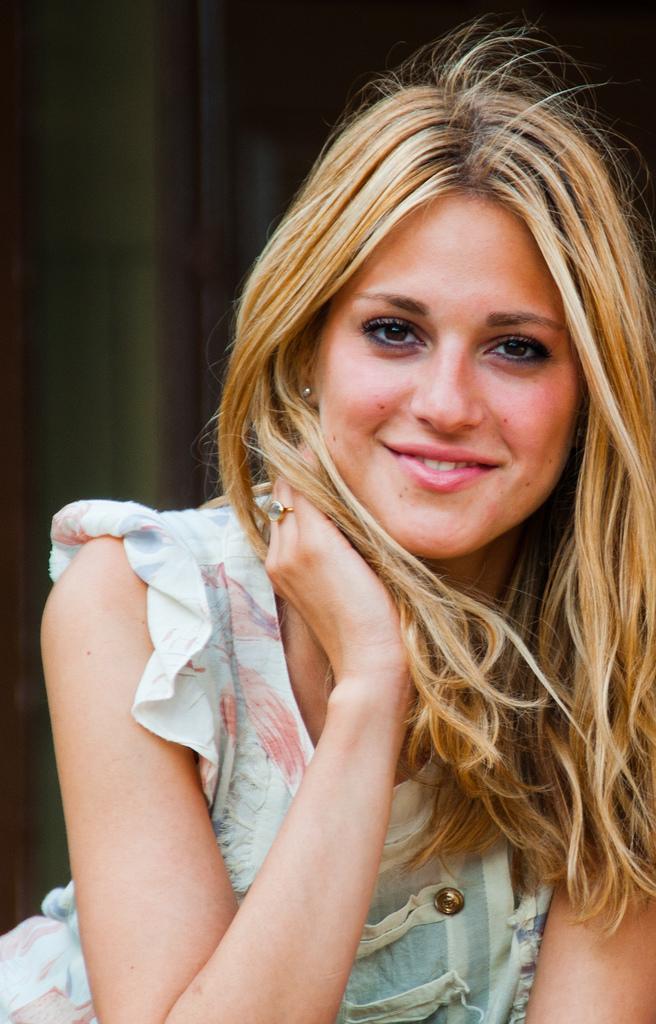 Ben
BAC - .167
Ben is the biggest partier among all his fraternity brothers. At just 145 lbs he can keep up with even the biggest guys in the frat. On saturday, it is a nice day out so they wake up and start drinking at 11:00AM. Ben drinks a six pack of Natural Ice beer and then a 40oz bottle of Colt 45. Later on he switches to drinking Vladimir Vodka (40%) and takes 6 shots of it before stopping drinking to leave at 7:30 to go the the basketball game on campus.
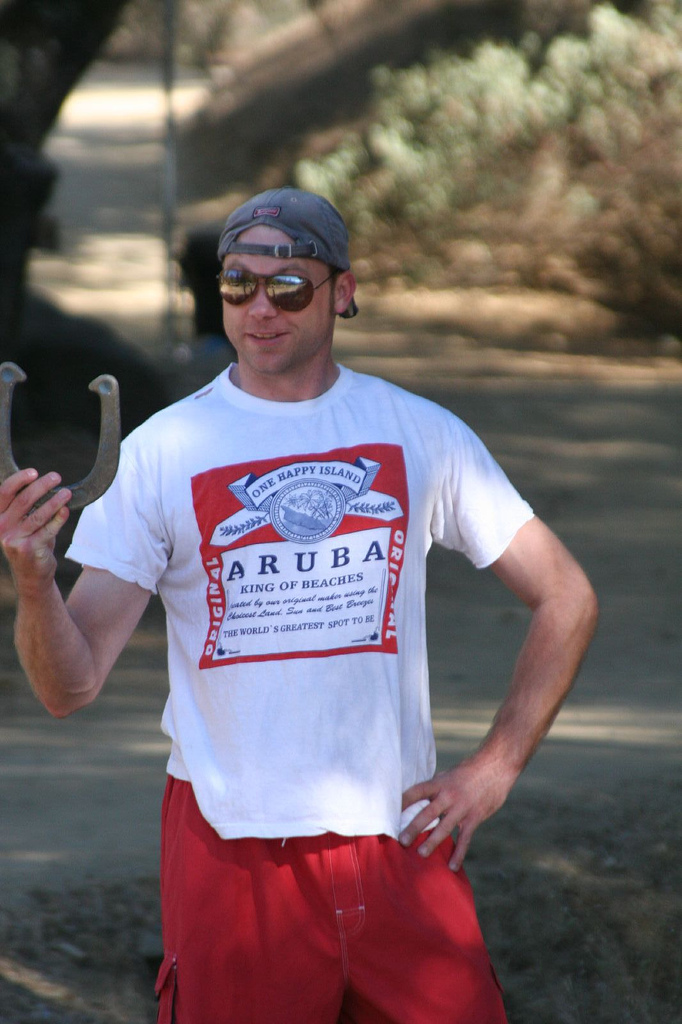 David
BAC - .14
David (168 pounds) is home alone for the weekend and is bored on Friday night and starts drinking his dad’s alcohol even though he is usually only a social drinker. He finishes a 6 pack of Budweiser pints and two regular sized glasses of Barefoot Wine from 5:30-11:30. He gets hungry so he stops drinking to drive to McDonald’s for something to eat. He figures it is ok since he has been drinking over a few hours now.
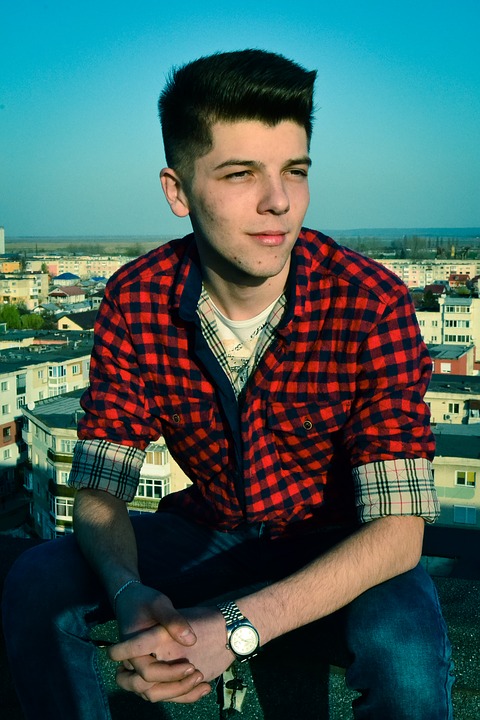 Remember…..
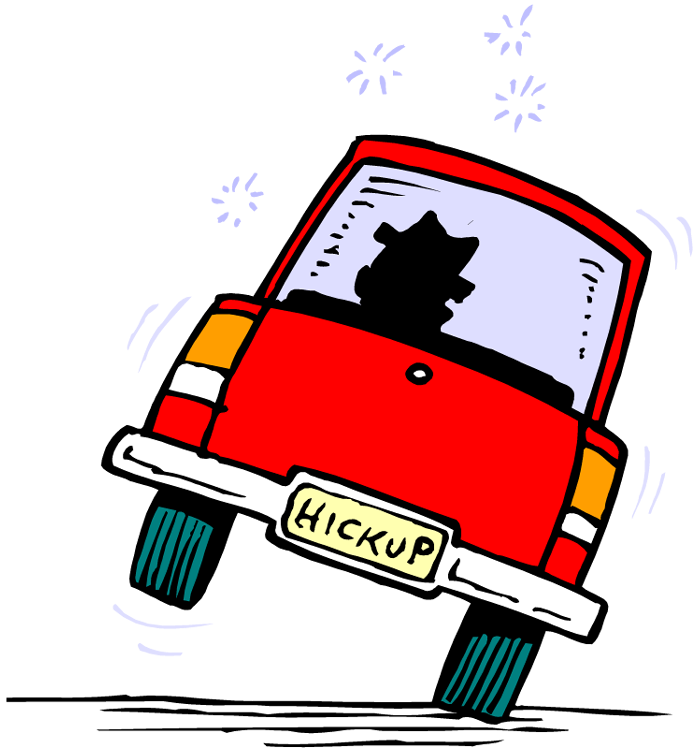 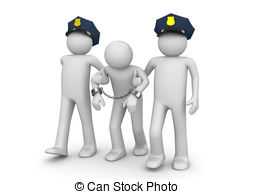 =
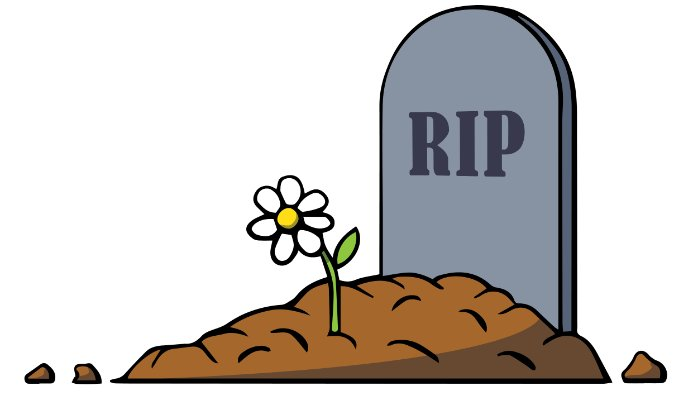 When in doubt…..
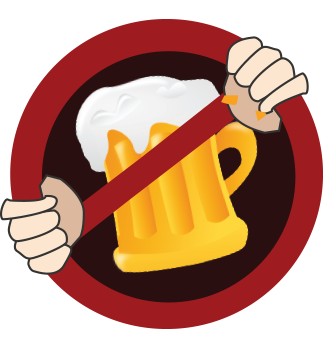 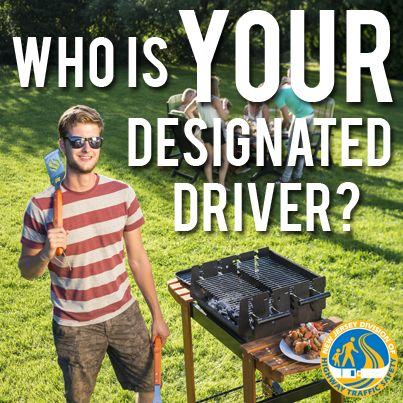 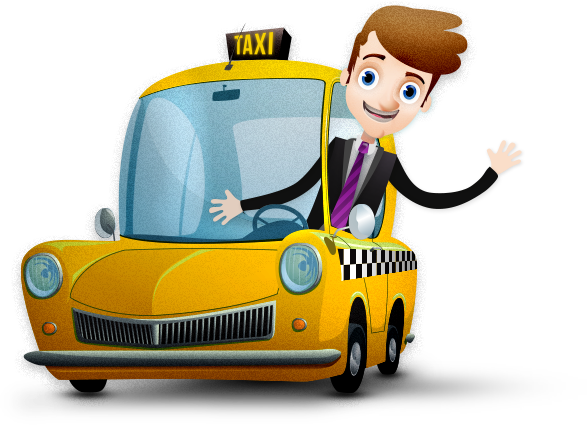 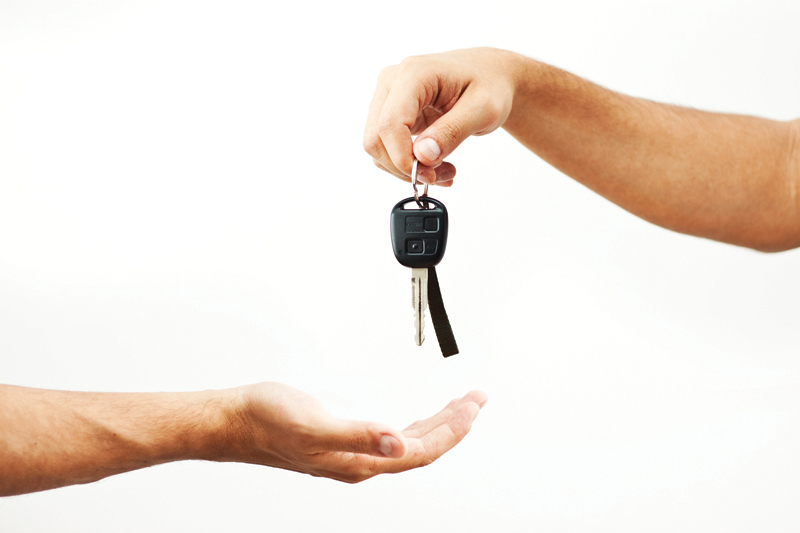 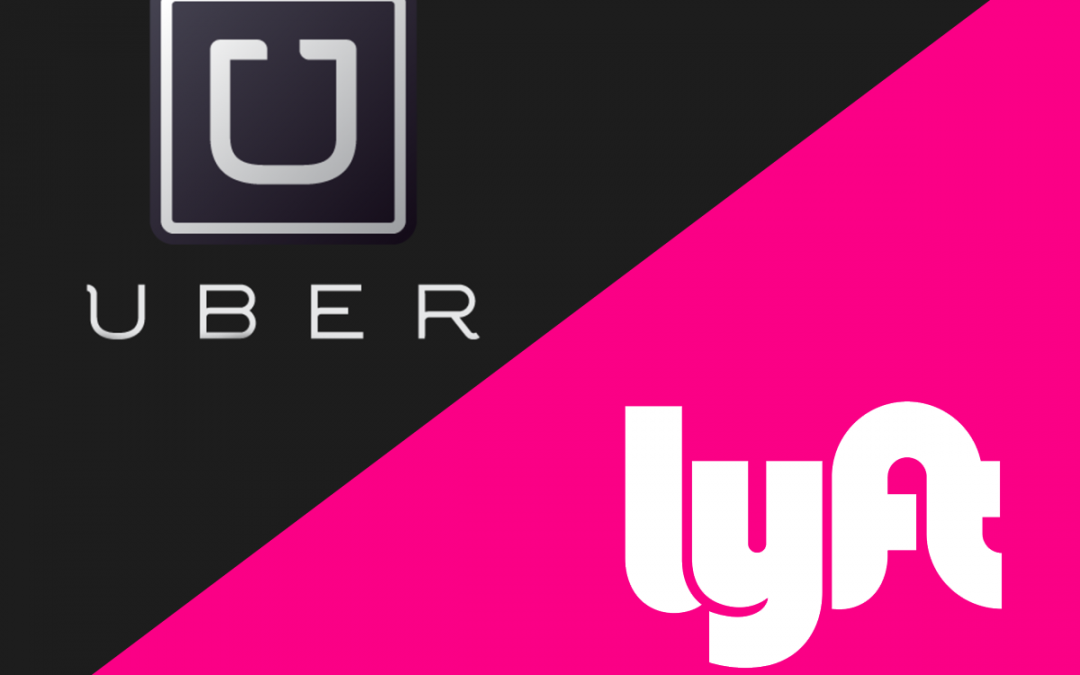